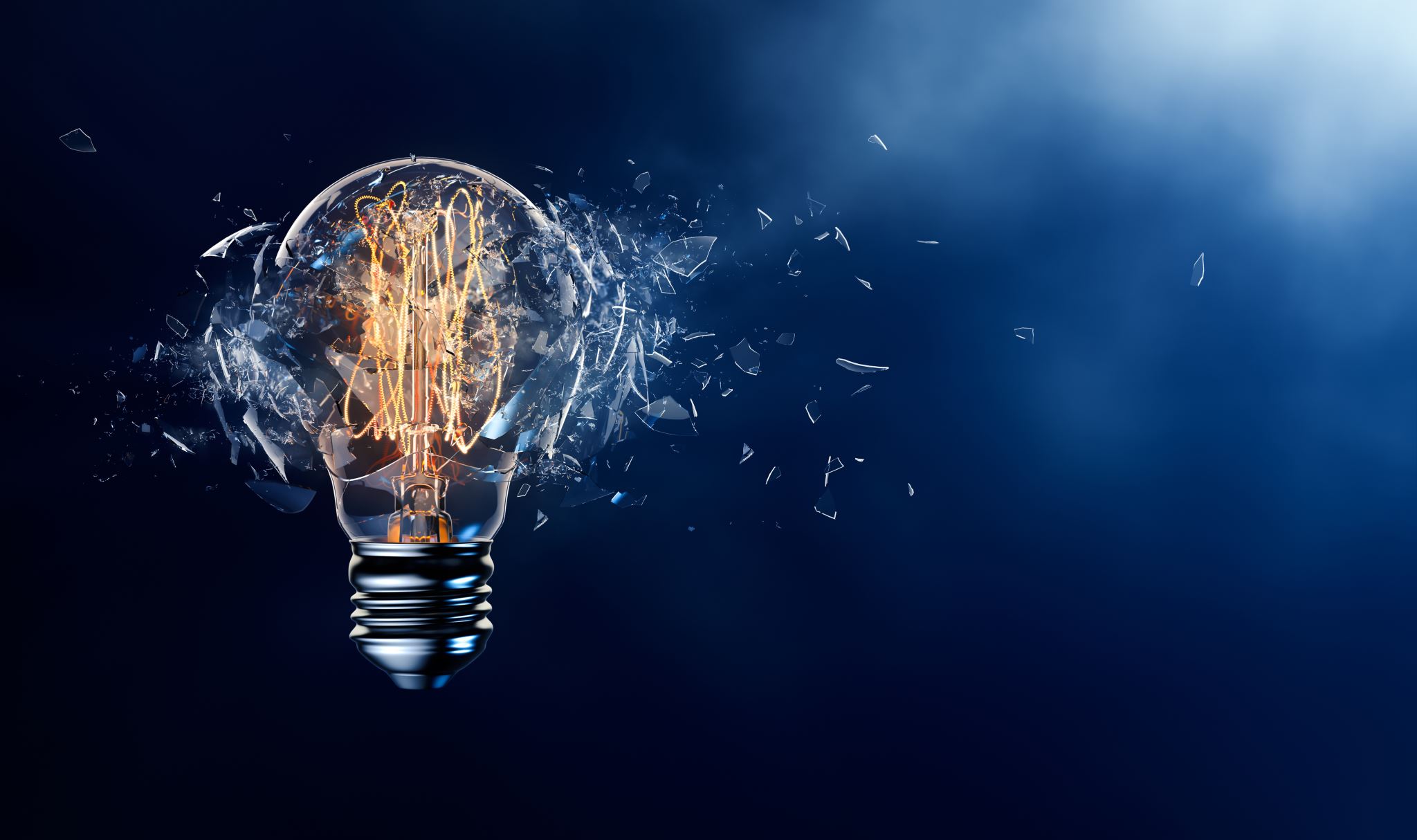 “… and I’m the LEA Representative. Wait. I’m the what?”
Jeremy Montague, Ph.D
Assistant Principal
North Kansas City Schools
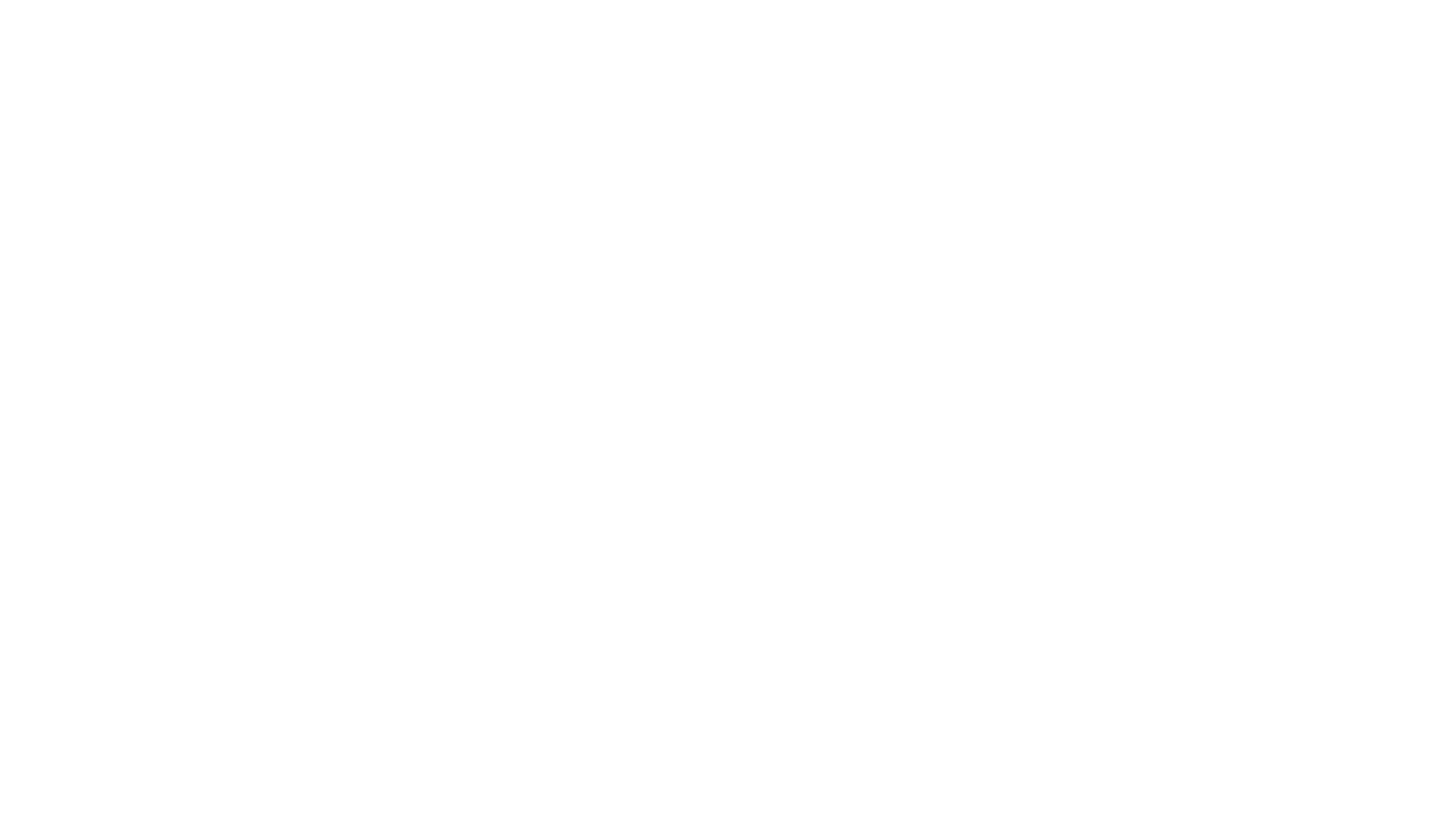 About Me

Norms

Getting Set Up

What is an LEA?

IEP Process & FAPE

Tips for LEA’s
Agenda
Golden Oaks Education Center 
North Kansas City Schools
Assistant Principal 

Separate Public Day Facility (School)
4 Years
K-5 (~25 students)
K-12 (~15 students)
Gracemor Elementary
North Kansas City Schools
Resource Teacher

4 Years
850+ Students
75% Free & Reduced Lunch
30-35 student caseload
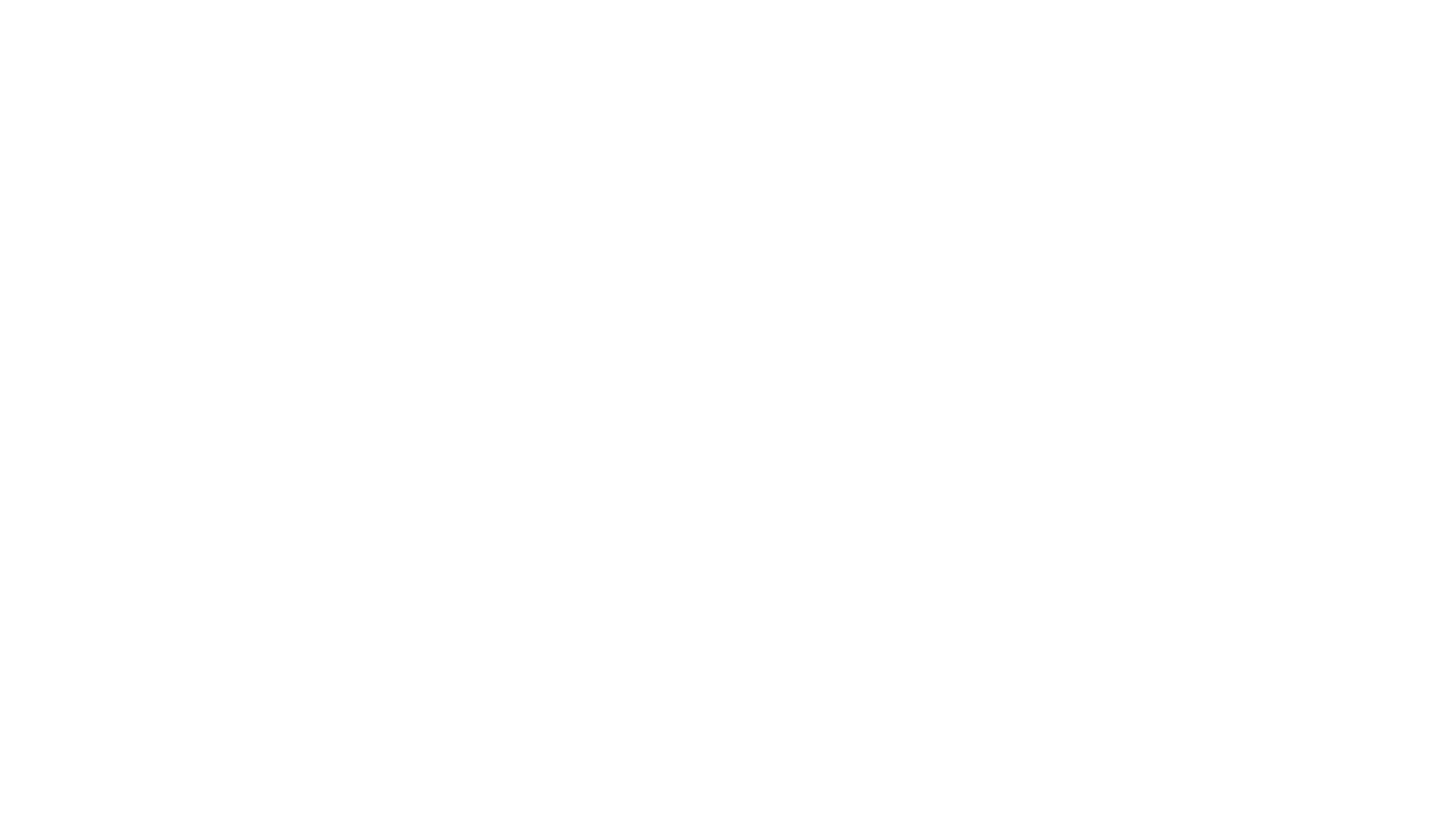 About me…
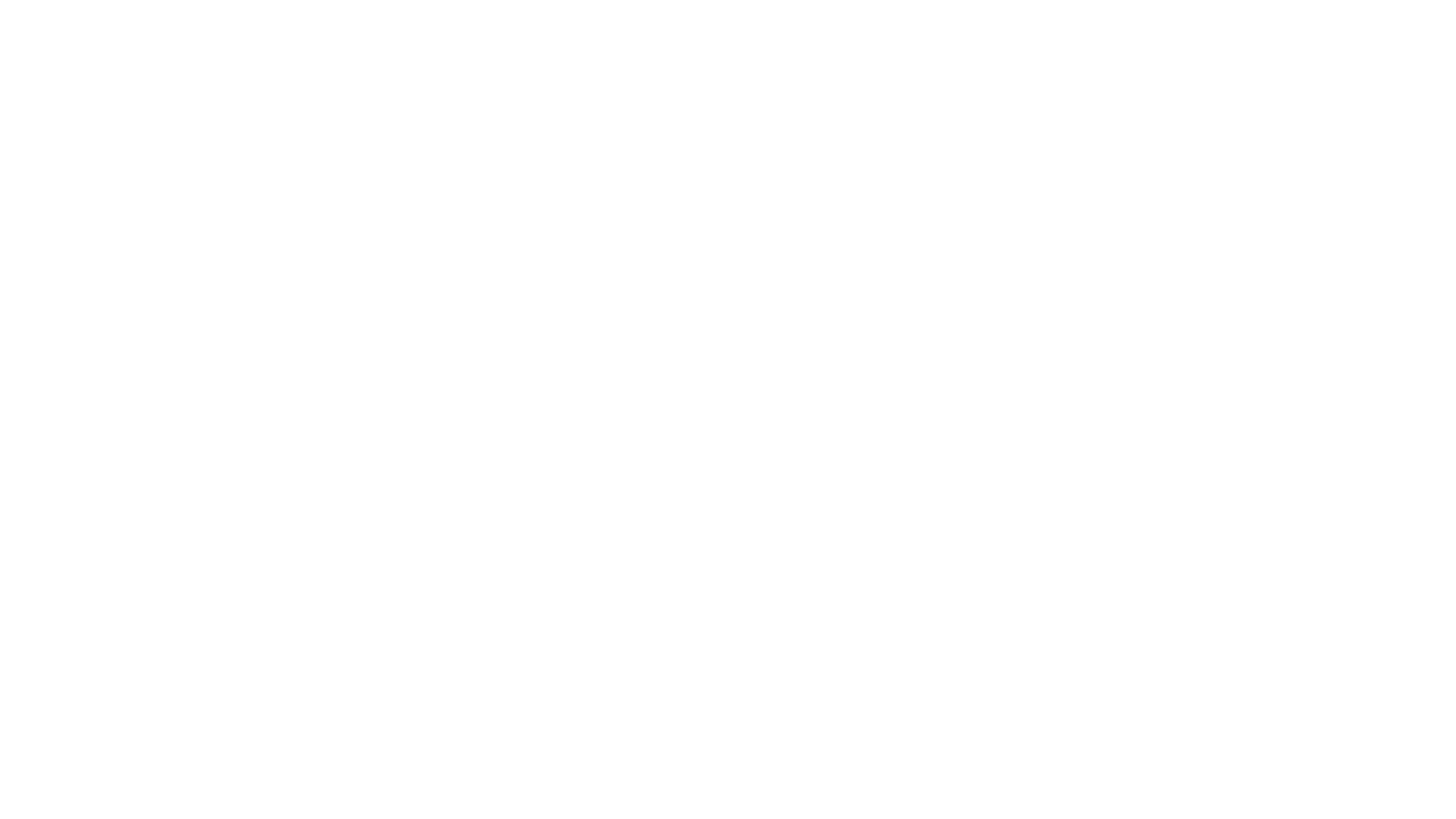 NORMS
Audience Participation
EdCamp Rules Apply
Open Mind
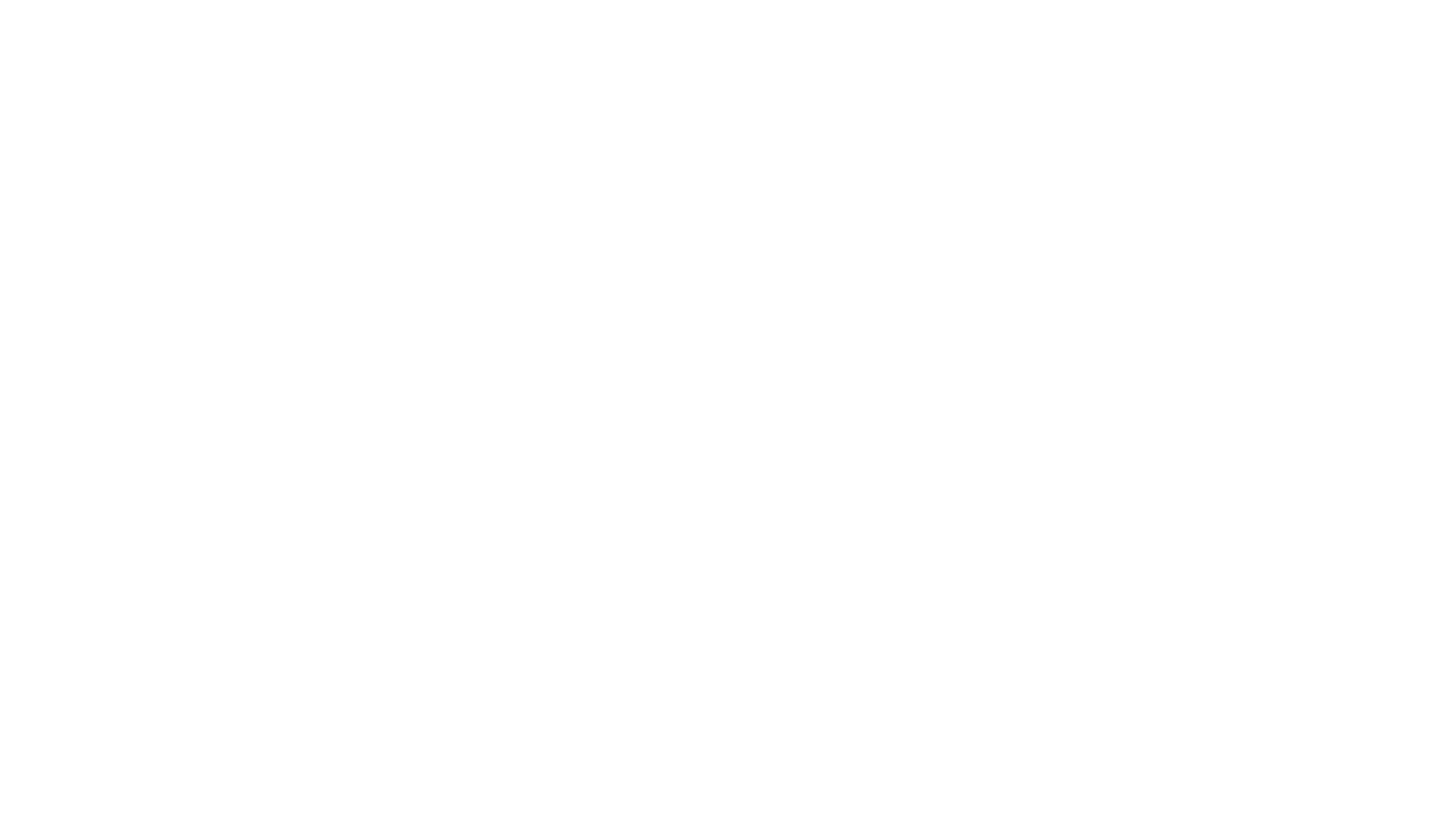 Audience Participation
Norm #1
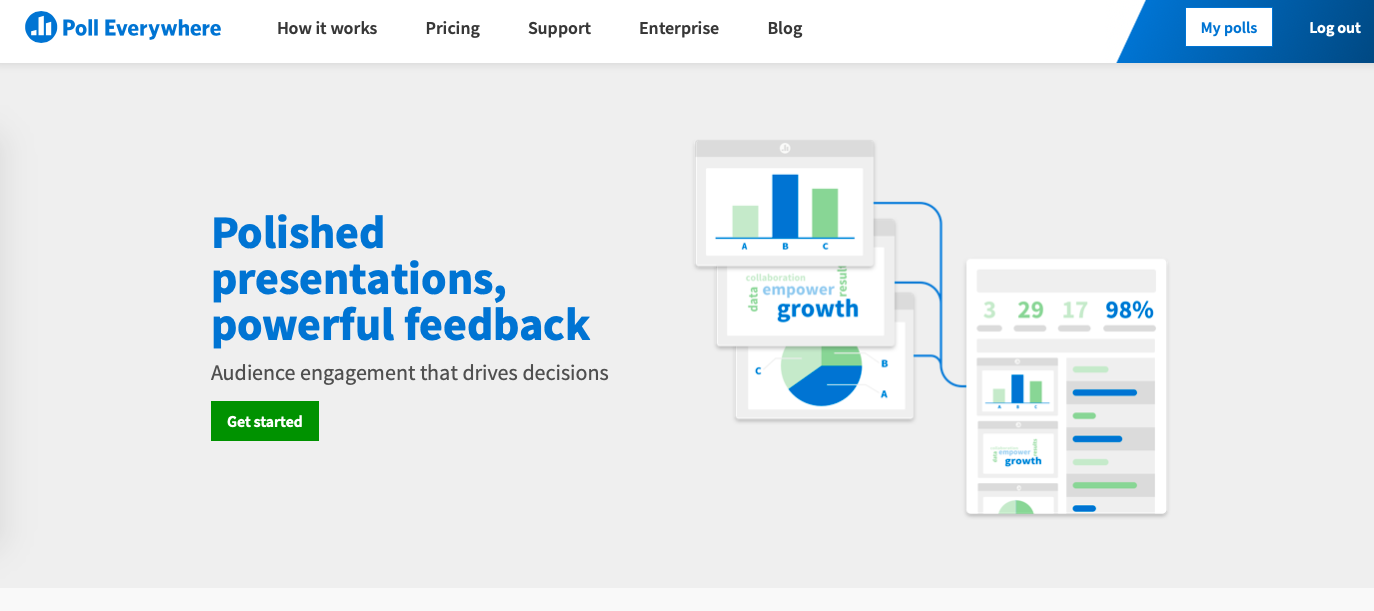 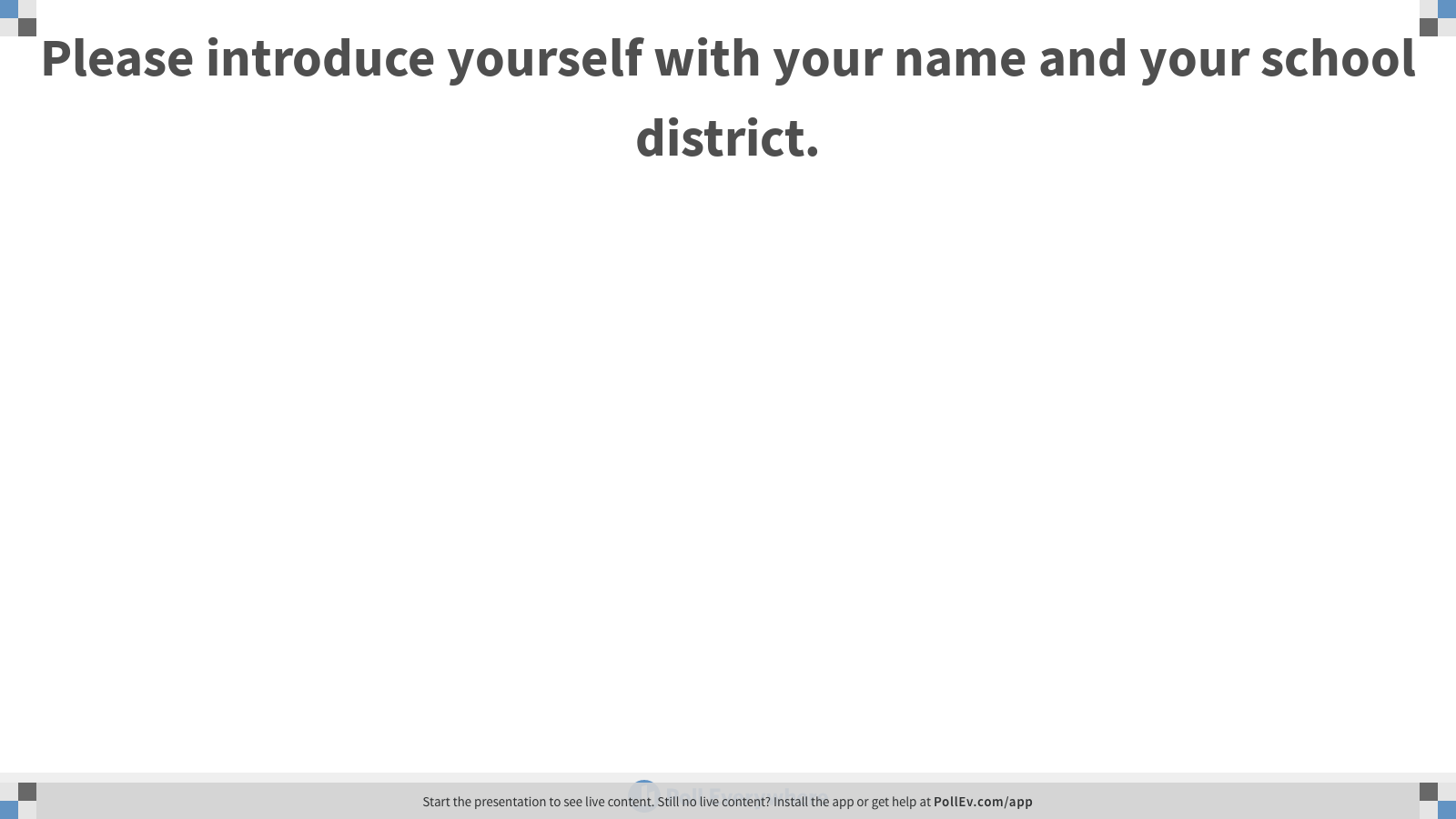 [Speaker Notes: Please introduce yourself with your name and your school district.
https://www.polleverywhere.com/free_text_polls/HQ3vh6elJ8qHuTr0iYpXX]
Julie J Weatherly, Esq. 

MO-CASE 2019 Spring Law Conference

Thomeczek and Brink, LLC
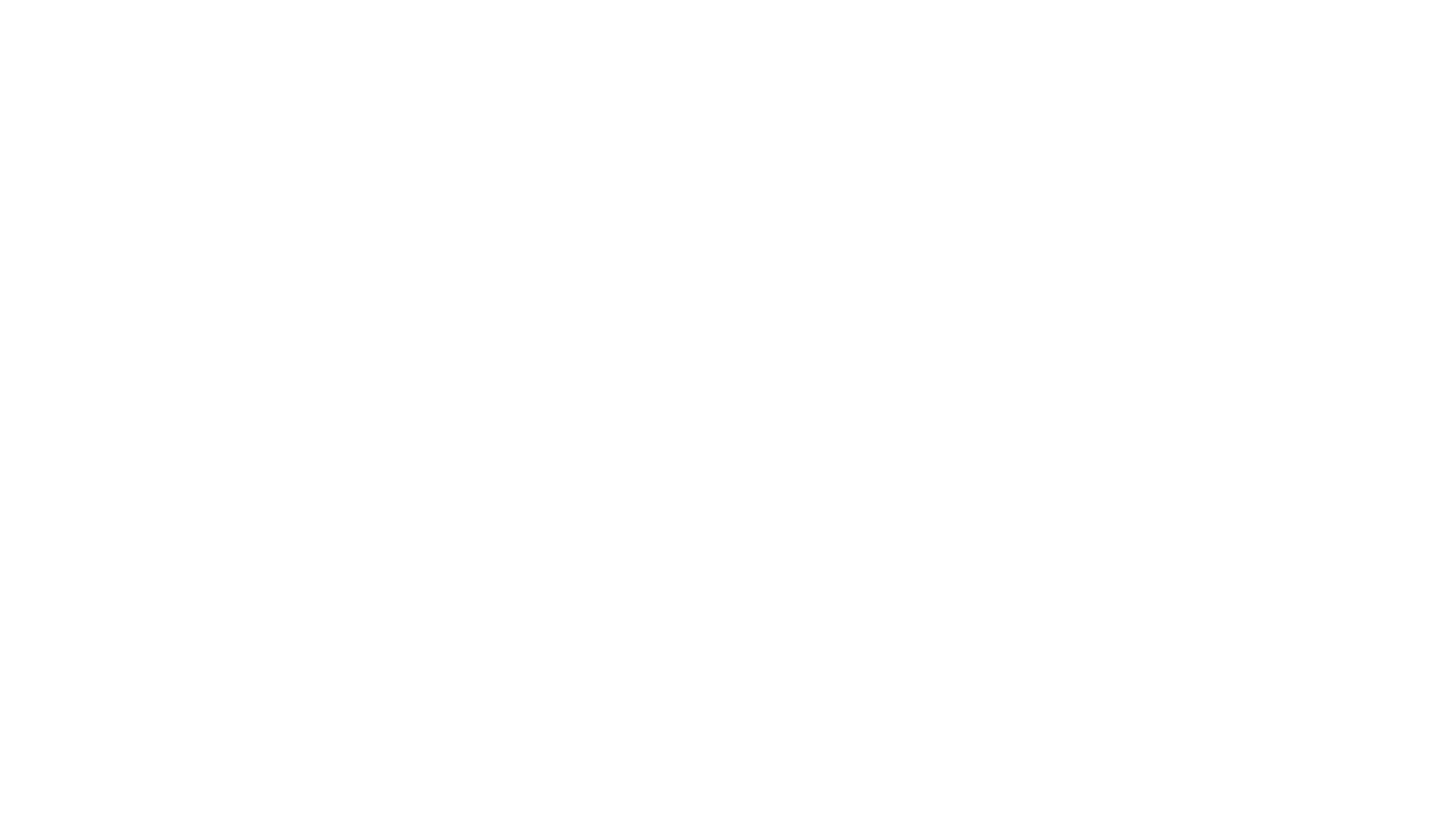 GIVING CREDIT WHERE CREDIT IS DUE…
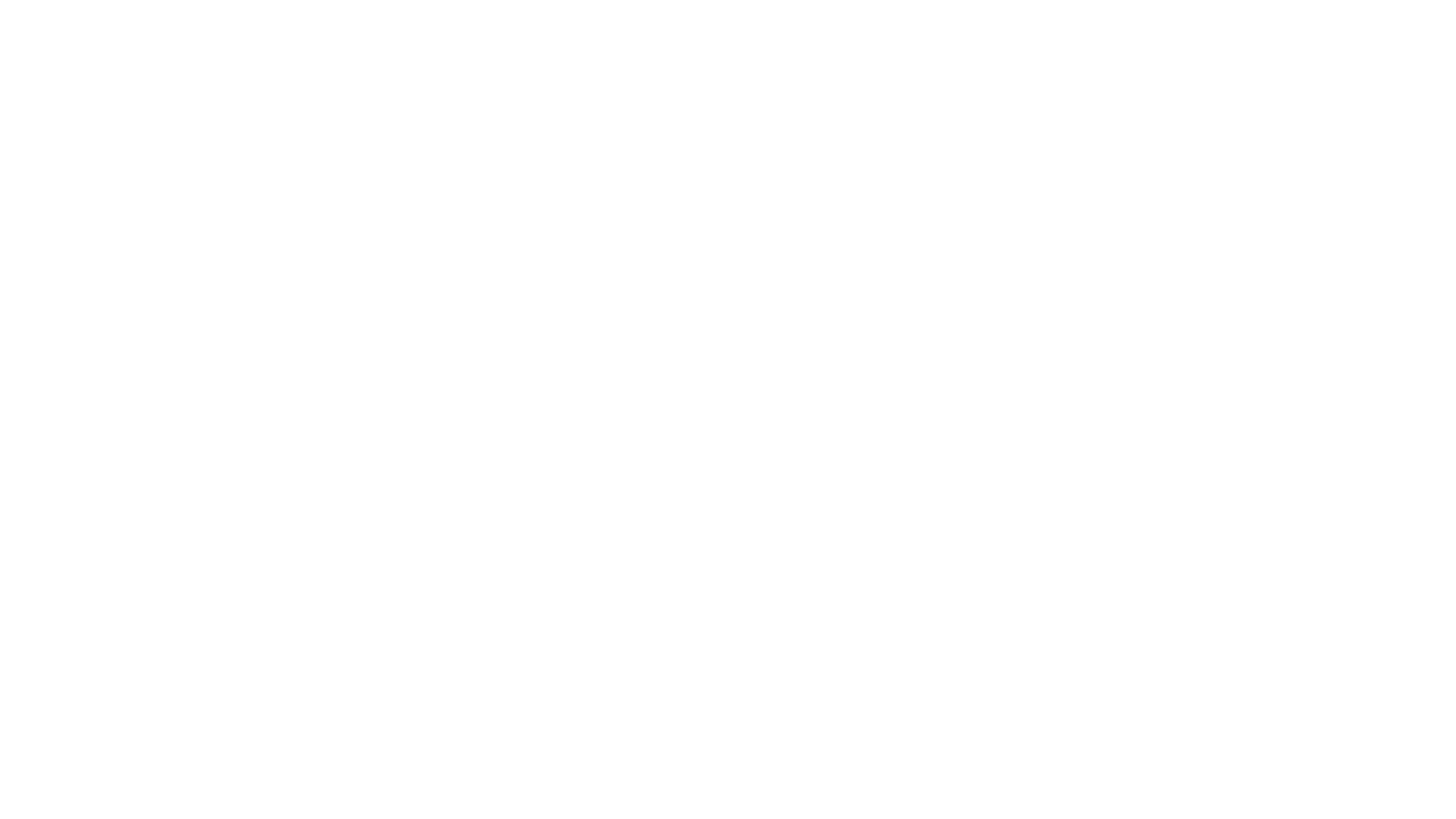 WHAT IS AN LEA REPRESENTATIVE?
Sec. 303.23 Local educational agency
Statute/Regs Main » Regulations » Part C » Subpart A » Section 303.23
303.23 Local educational agency.
(a) General. Local educational agency or LEA means a public board of education or other public authority legally constituted within a State for either administrative control or direction of, or to perform a service function for, public elementary schools or secondary schools in a city, county, township, school district, or other political subdivision of a State, or for a combination of school districts or counties as are recognized in a State as an administrative agency for its public elementary schools or secondary schools.
(b) Educational service agencies and other public institutions or agencies. The term includes the following:
(1) Educational service agency, defined as a regional public multiservice agency—
(i) Authorized by State law to develop, manage, and provide services or programs to LEAs; and
(ii) Recognized as an administrative agency for purposes of the provision of special education and related services provided within public elementary schools and secondary schools of the State.
(2) Any other public institution or agency having administrative control and direction of a public elementary school or secondary school, including a public charter school that is established as an LEA under State law.
(3) Entities that meet the definition of intermediate educational unit or IEU in section 602(23) of the Act, as in effect prior to June 4, 1997. Under that definition an intermediate educational unit or IEU means any public authority other than an LEA that—
(i) Is under the general supervision of a State educational agency;
(ii) Is established by State law for the purpose of providing FAPE on a regional basis; and
(iii) Provides special education and related services to children with disabilities within the State.
[Speaker Notes: IDEA – blow through]
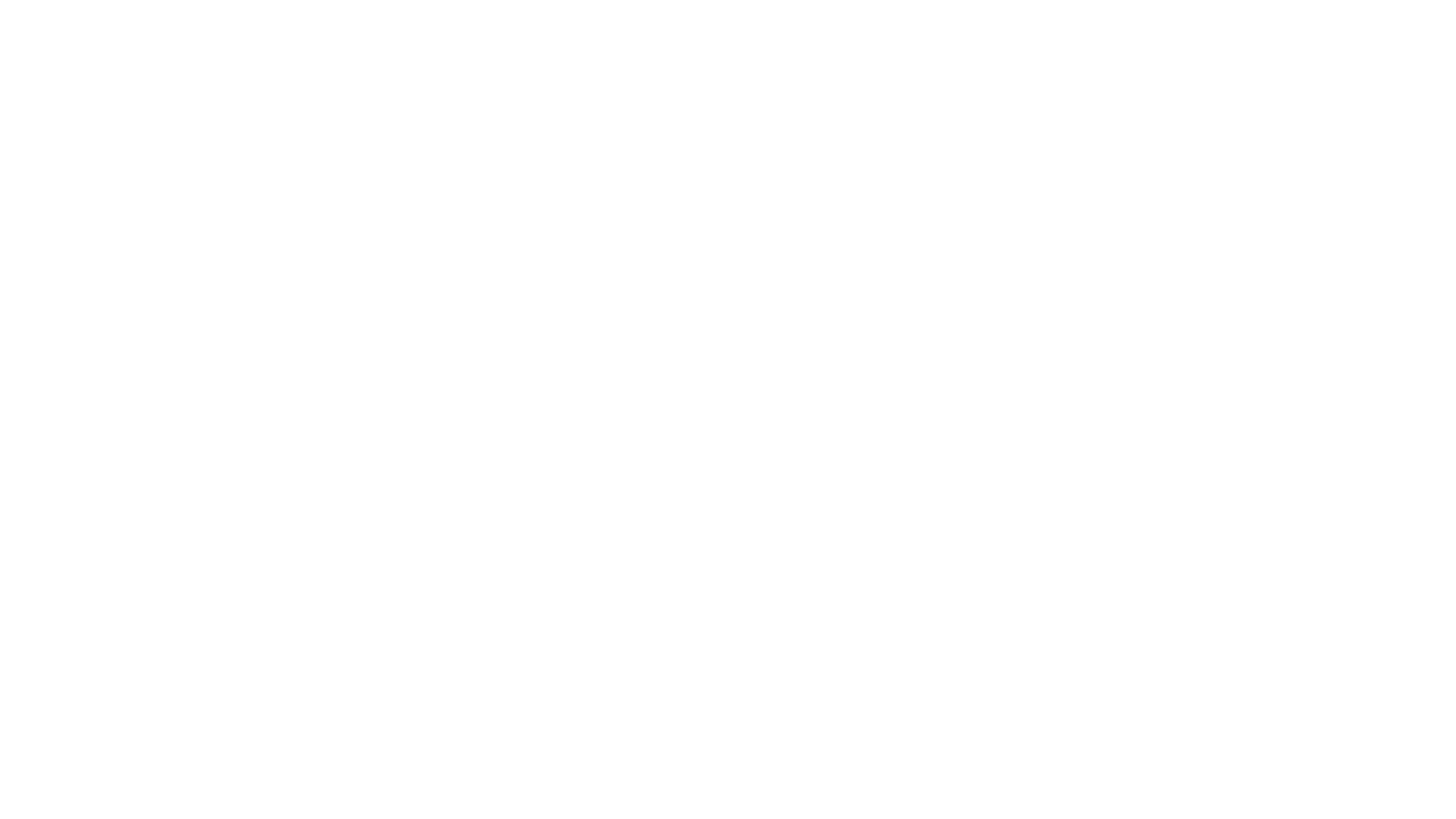 WHAT IS AN LEA REPRESENTATIVE?
A REPRESENTATIVE OF THE PUBLIC AGENCY WHO IS
qualified to provide or supervise the provisions of specially designed instruction to meet the unique needs of children with disabilities,
is knowledgeable about the general education curriculum, and
is knowledgeable about the availability of resources of the public agency and able to commit the resources of the agency.
[Speaker Notes: DESE and the State of Missouri took this information from IDEA

In addition to school principals who may serve as the LEA representative on an IEP team, school principals have additional responsibility for ensuring school staff who are working with students with IEPs are supported and held accountable for IEP implementation.  School principals have day to day influence on IEP service delivery and are in the position to support the needs of those who implement IEPs and the systems in which they work.  

Let’s take a look at each one of these boxes individually]
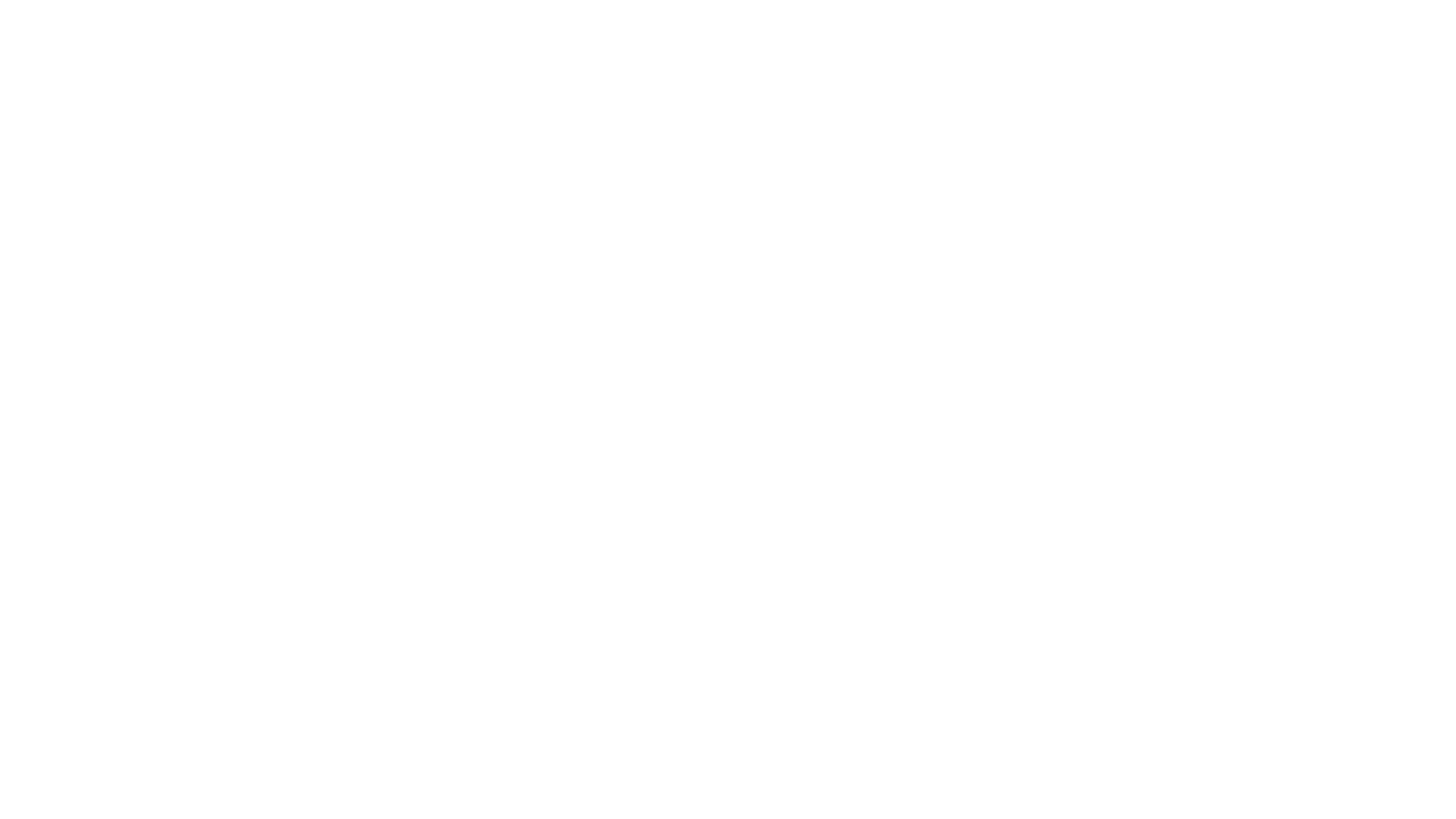 WHAT IS AN LEA REPRESENTATIVE?
qualified to provide or supervise the provisions of specially designed instruction to meet the unique needs of children with disabilities,
SUPERVISE
Hold certification in administration
PROVIDE
Hold special education certification

RED/Eval– School Psychologist
IEP– Special Education Teacher or SLP
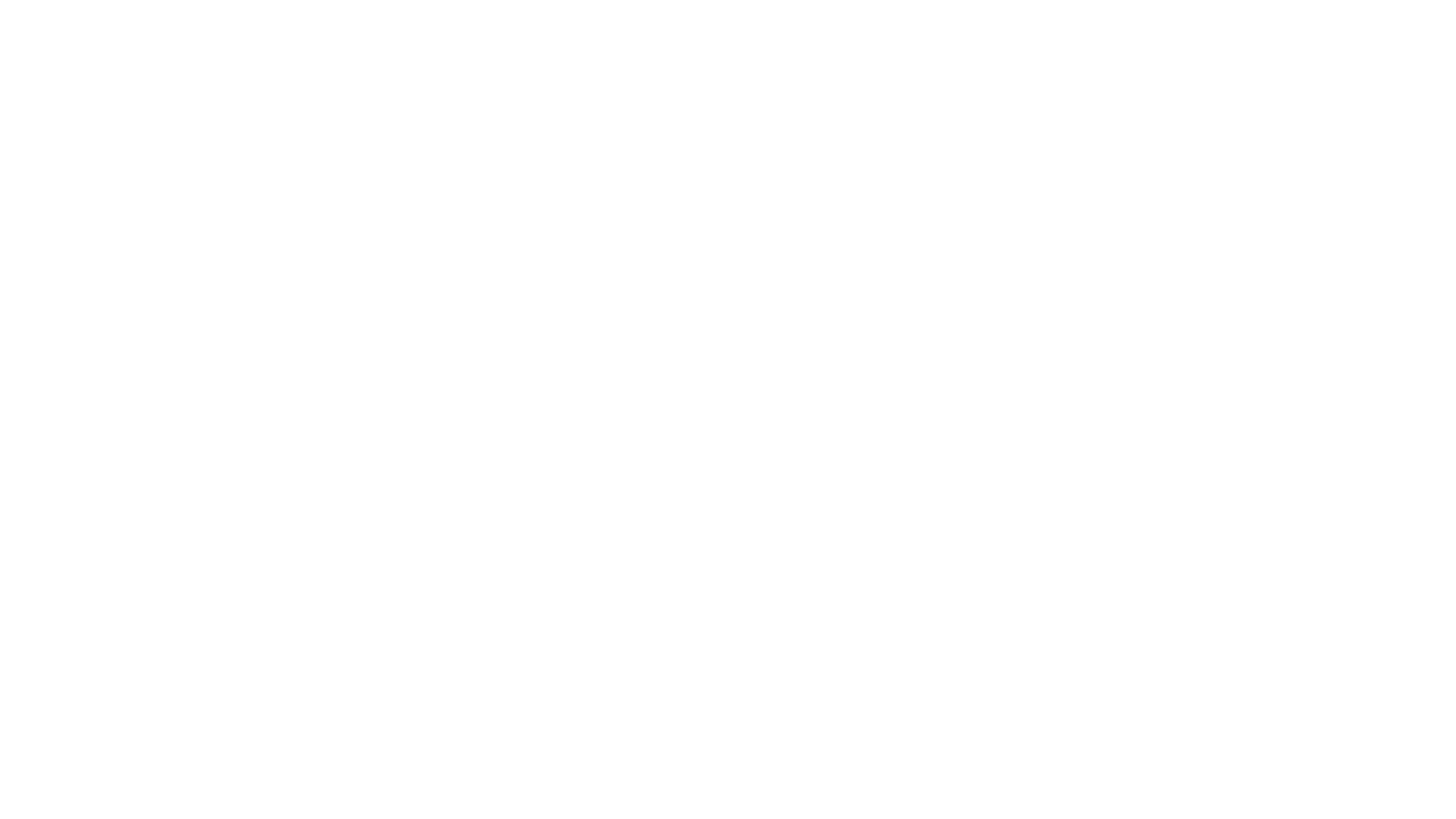 WHAT IS AN LEA REPRESENTATIVE?
qualified to provide or supervise the provisions of specially designed instruction to meet the unique needs of children with disabilities,
Special education means specially designed instruction, at no cost to the parents, to meet the unique needs of a child with a disability, including instruction conducted in the classroom, in the home, in hospitals and institutions, and in other settings; and instruction in physical education.
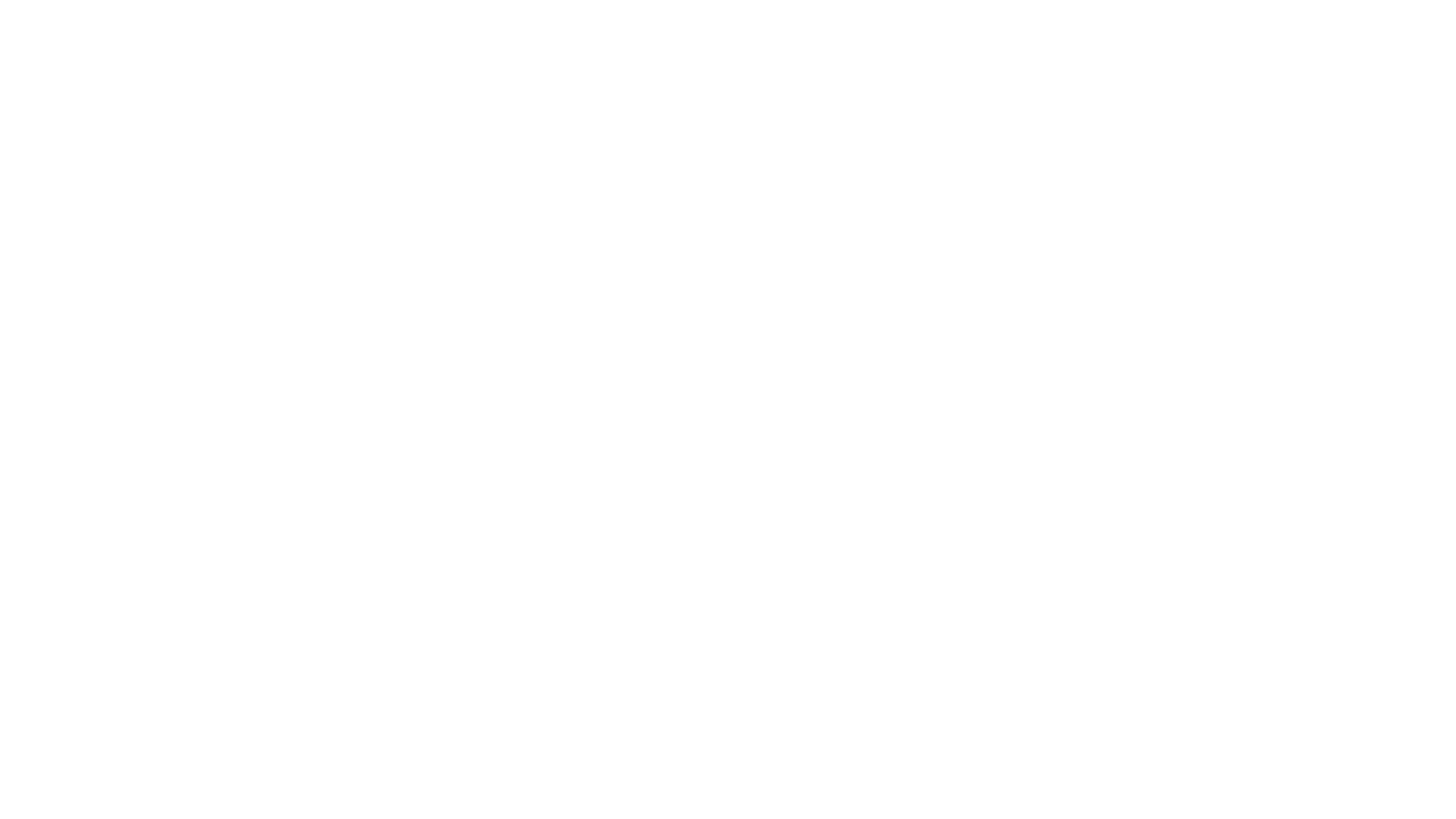 WHAT IS AN LEA REPRESENTATIVE?
is knowledgeable about the availability of resources of the public agency and able to commit the resources of the agency.
Specially Designed Instruction
Related Services (OT, PT, Speech, Language, etc.)
Supplementary Aids and Services (paraprofessional minutes, etc.)
Transportation as a Related Service
Accommodations and Modifications
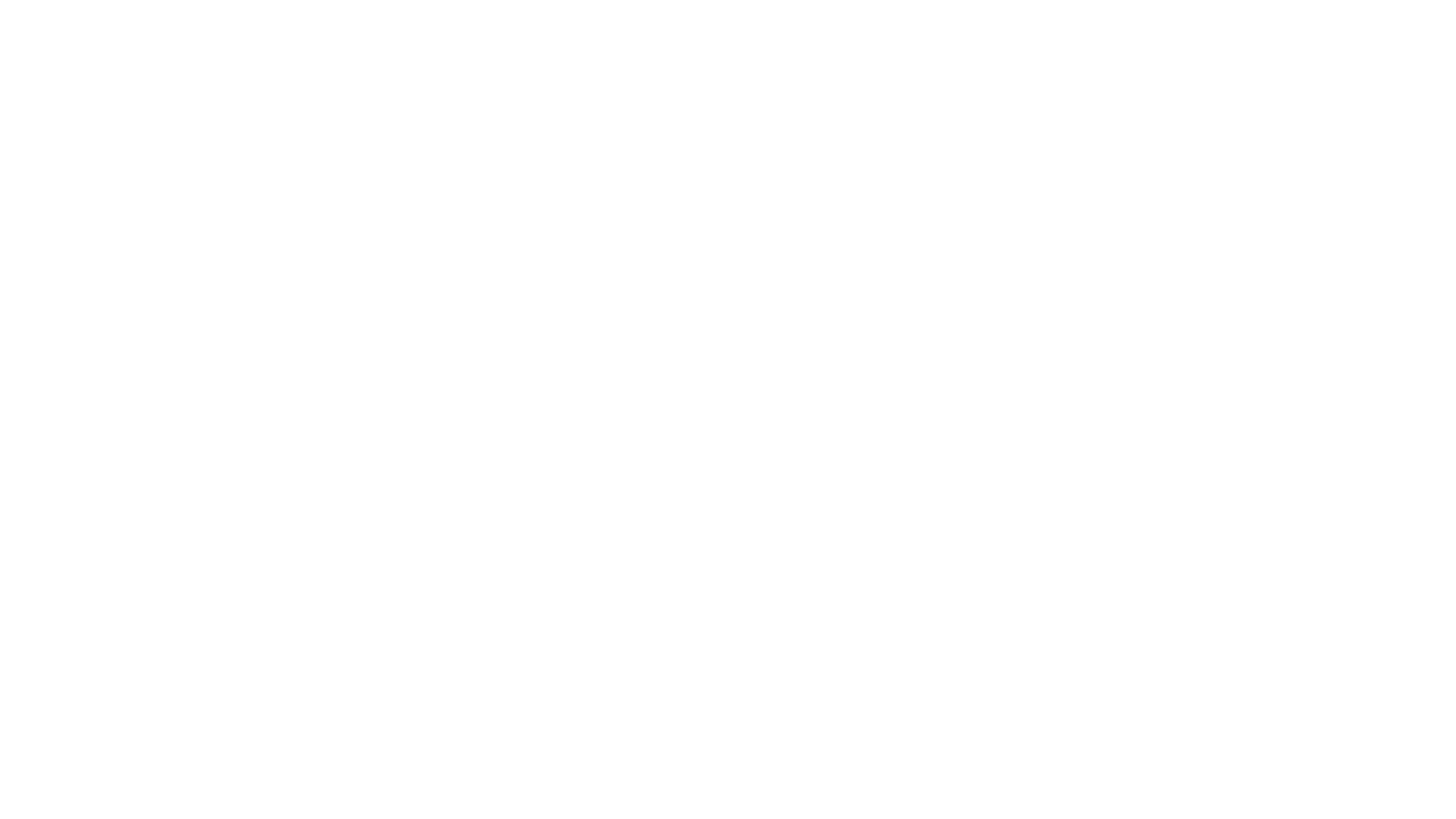 WHAT IS AN LEA REPRESENTATIVE?
is knowledgeable about the availability of resources of the public agency and able to commit the resources of the agency.
Authority to commit agency resources to implement the IEP and ensure that whatever services are set out in the IEP will not be vetoed at a higher administrative level within the agency.
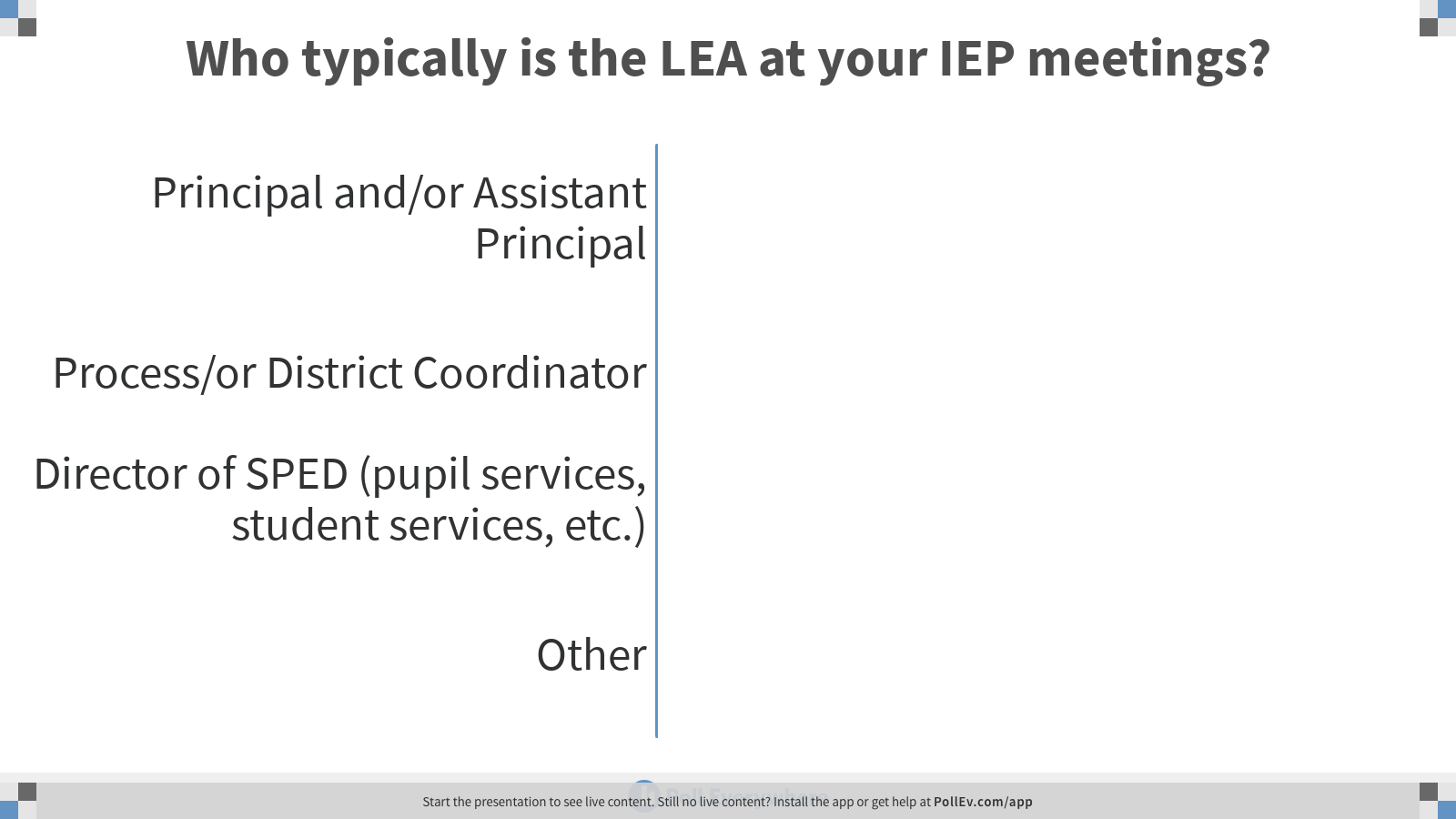 [Speaker Notes: Who typically is the LEA at your IEP meetings?
https://www.polleverywhere.com/multiple_choice_polls/CoKz494eD2J0NX1i2kQov]
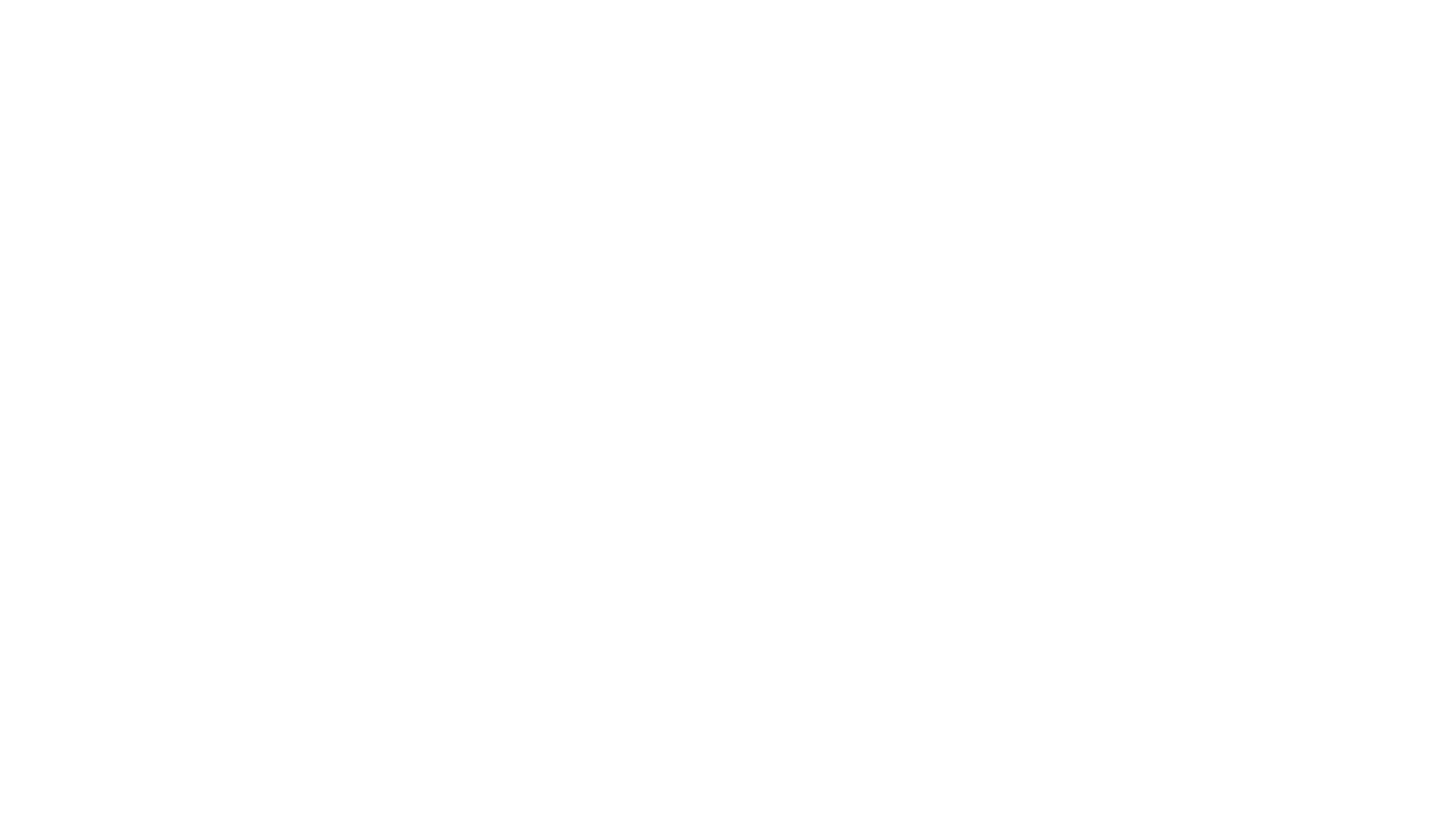 Why does being a good LEA matter?
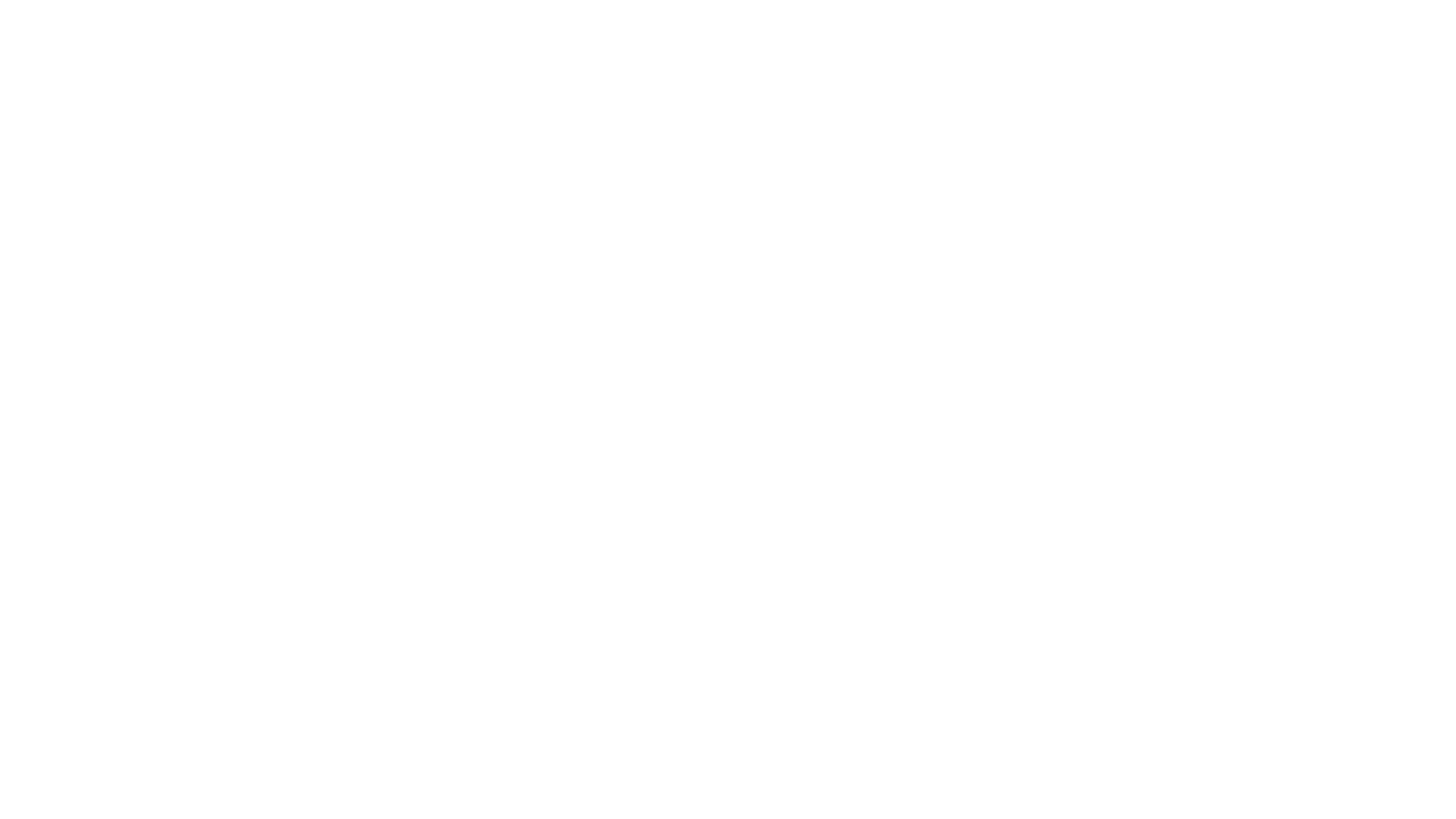 FAPE (Free Appropriate Public Education)
To meet its substantive obligation under the IDEA, a school must offer an IEP reasonably calculated to enable a child to make progress appropriate in light of the child’s circumstances.
2016

Endrew F. vs. Douglas County School District
In the development of the IEP, has the school complied with the procedures set forth in the IDEA (Compliance)
Is the IEP reasonably calculated to enable the child to make progress appropriate in light of the child’s circumstances
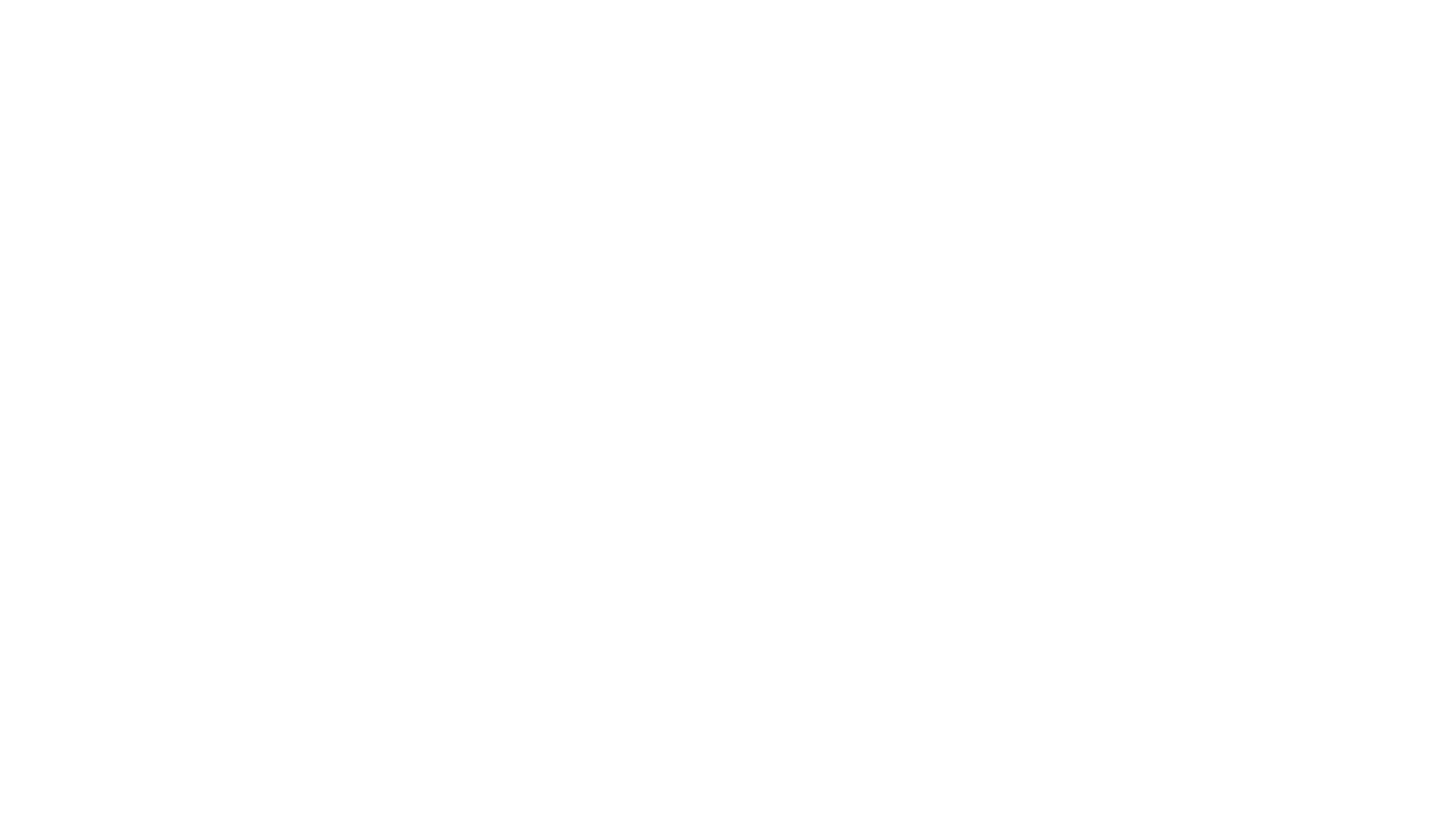 TWO PART INQUIRY
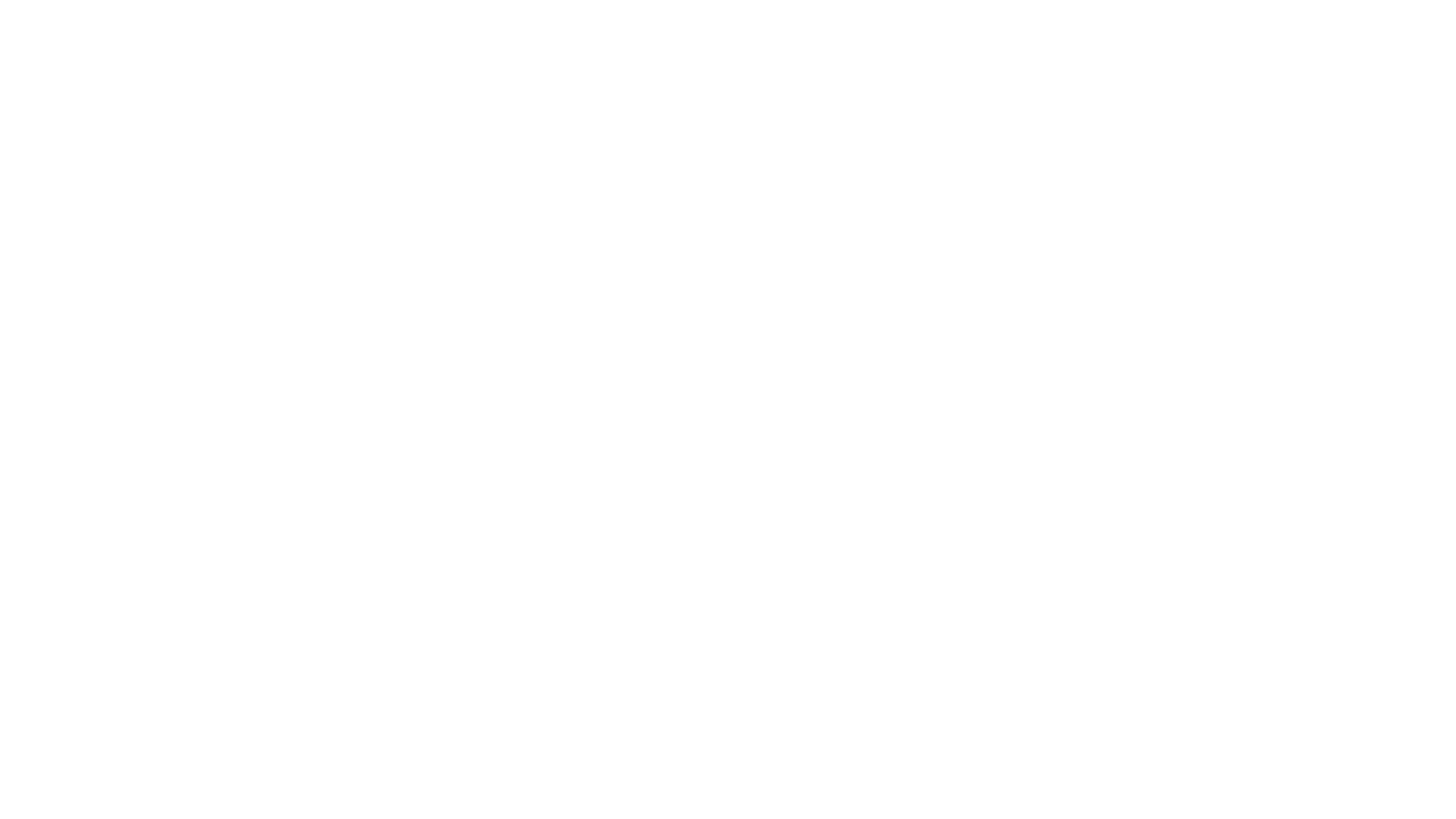 Why is IEP process so important to FAPE?
Supreme Court noted that where the answer to the process question is “yes” the answer to the second question will more than likely also be “yes”.
Thus, LEA Representatives must understand that good IEP process– more often than not– leads to good IEP content.
Court emphasized collaboration among parents and educators and requires careful consideration of the child’s individual circumstances.
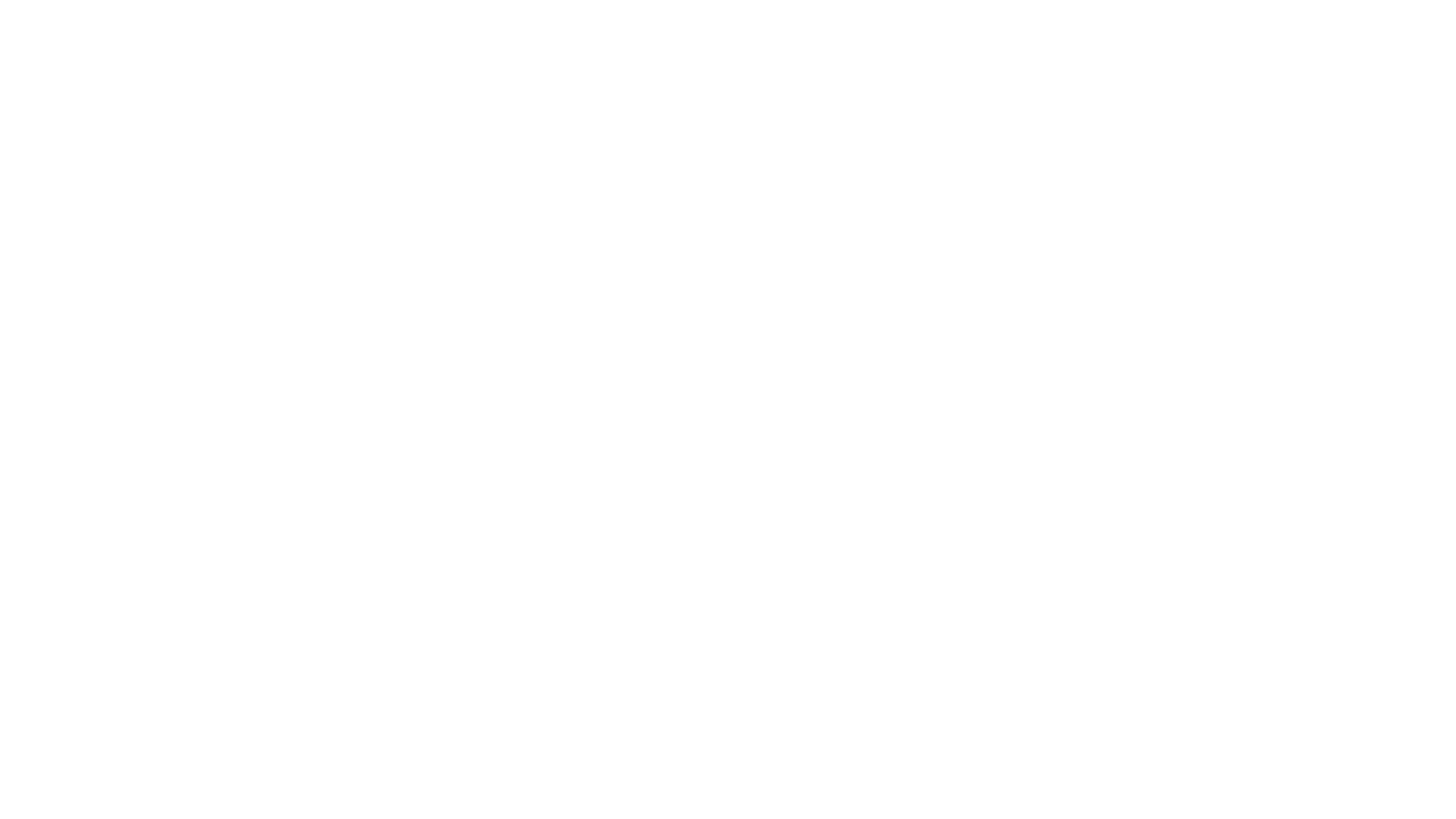 LEA Representative’s Role in Process
Process Facilitator Someone who helps to bring about an outcome by providing indirect or unobtrusive assistance, guidance or supervision.
Keeps in the forefront that IEP teams must propose an IEP that is reasonably calculated to enable the child to make progress appropriate in light of the child’s circumstances.
Understands that IEP teams are to work towards a general agreement, but that the public agency is ultimately responsible for ensuring the IEP incudes the services that the child needs in order to receive FAPE.
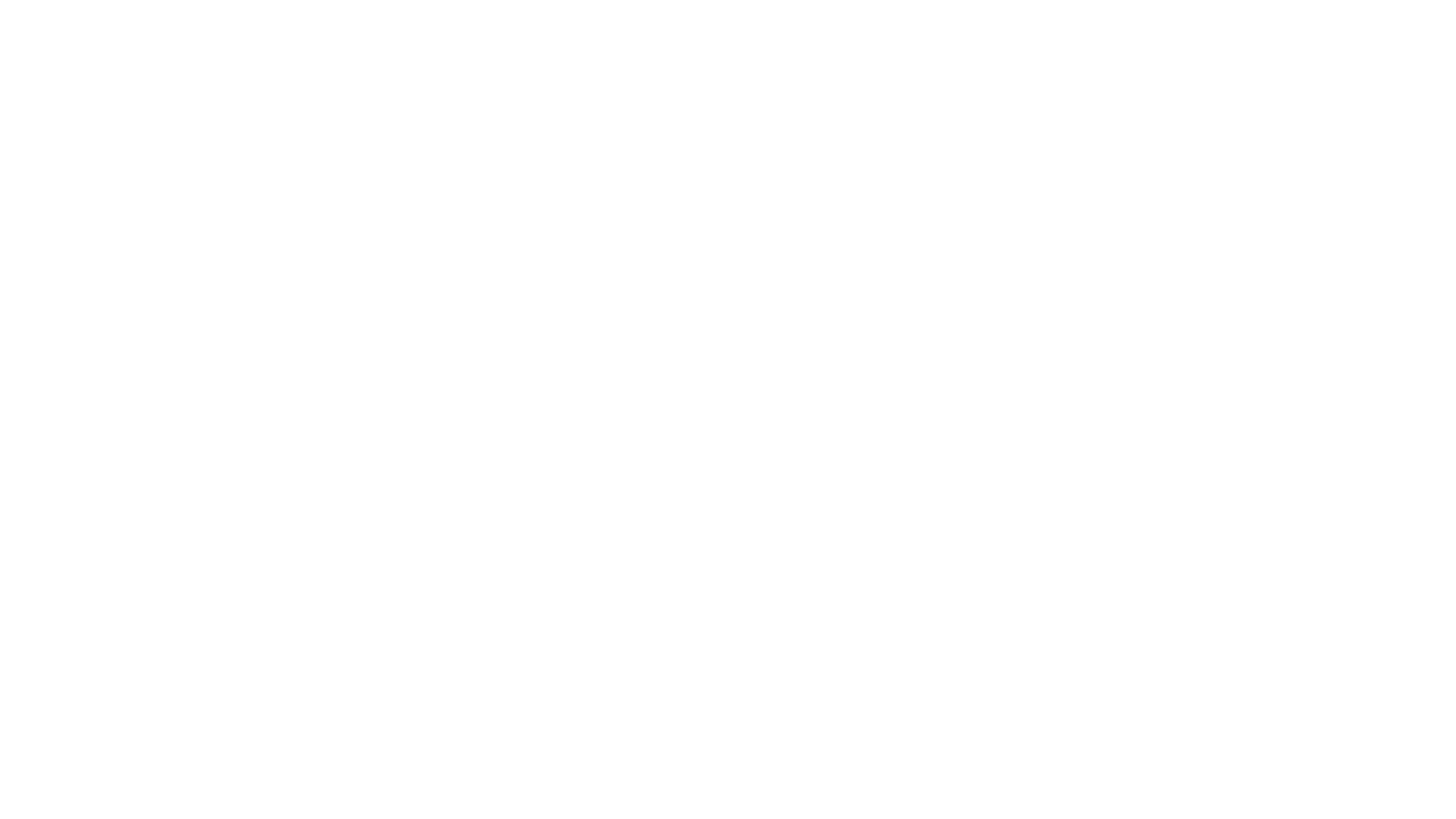 Before dive into the tips…
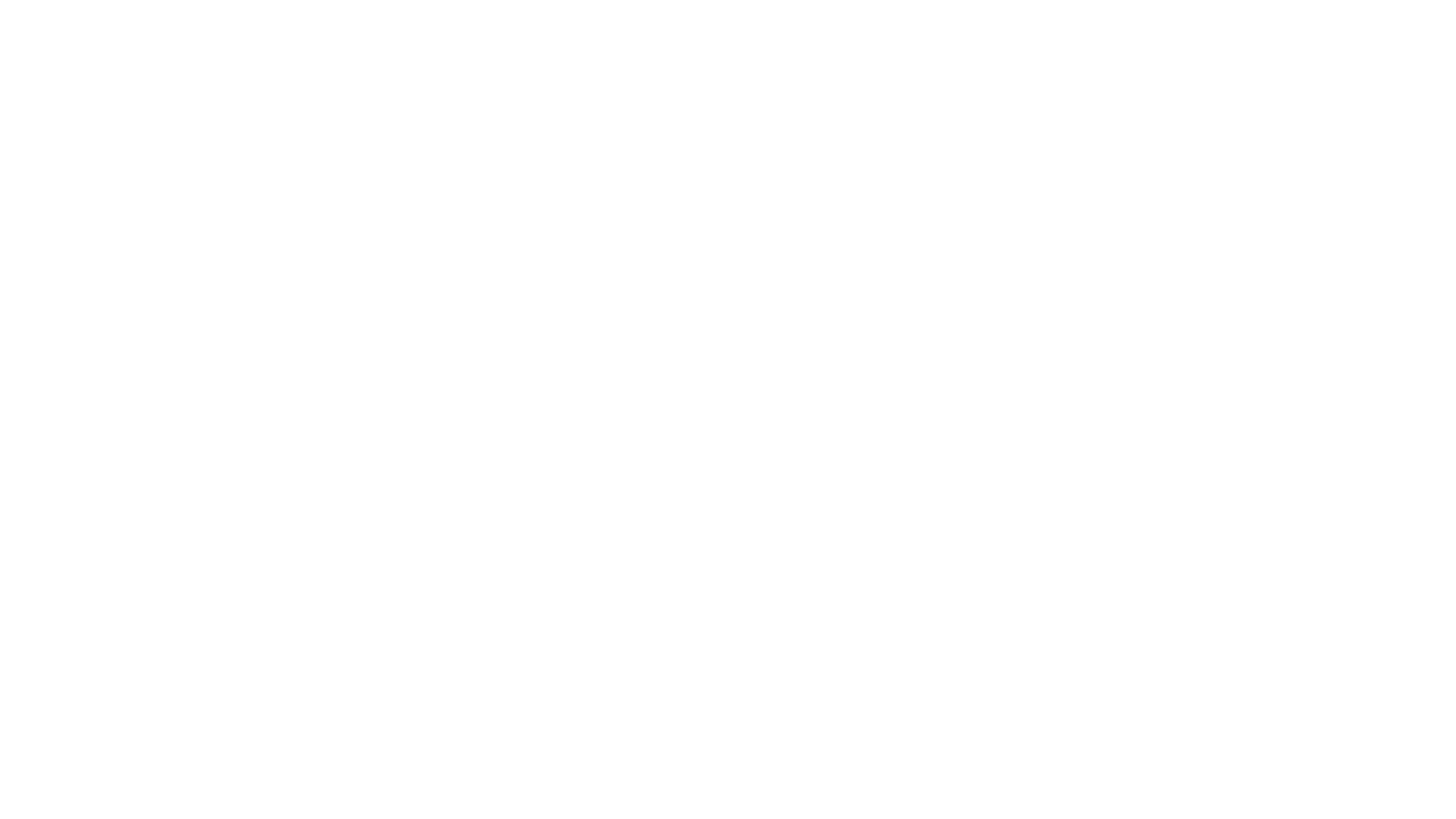 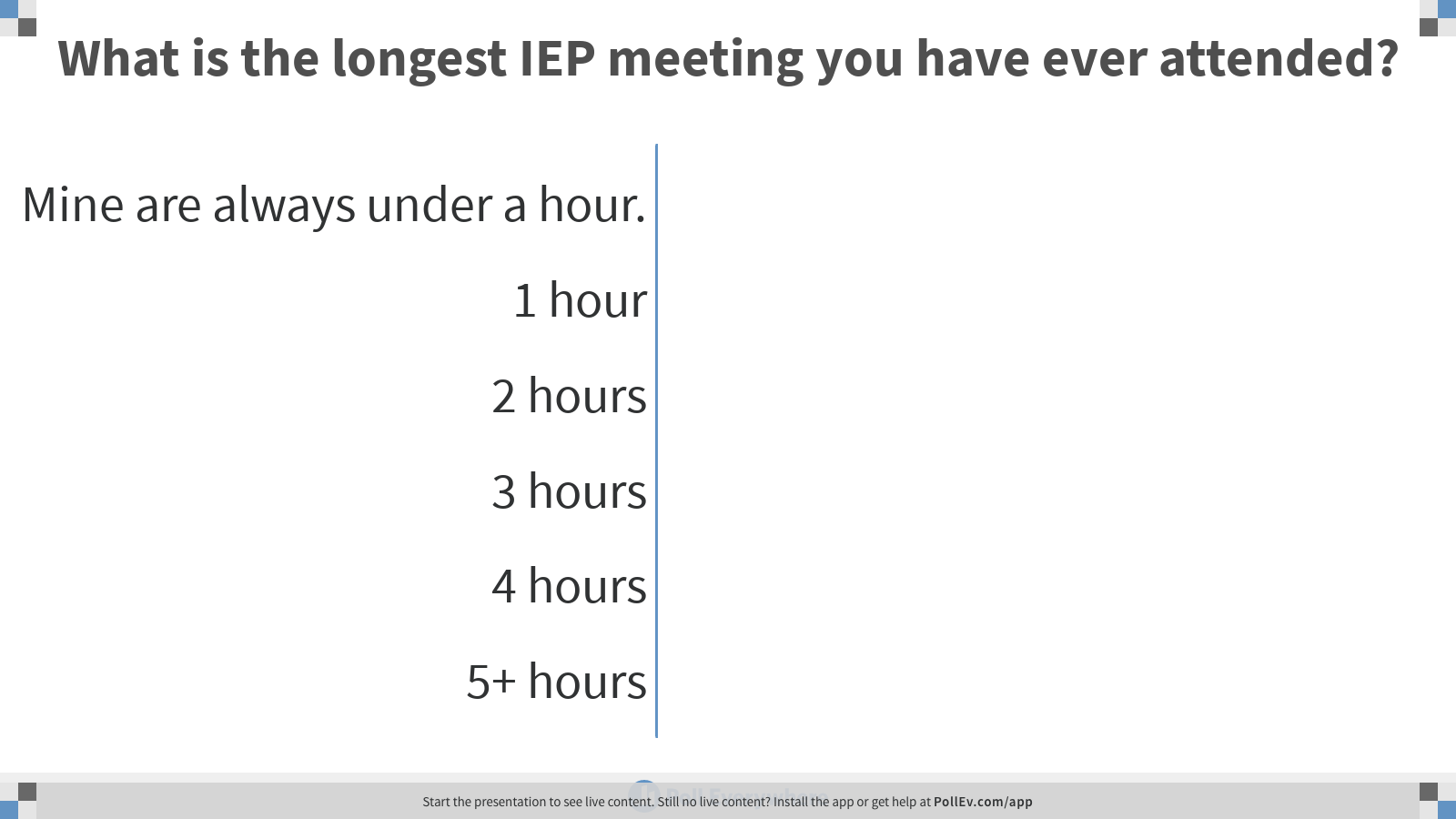 [Speaker Notes: What is the longest IEP meeting you have ever attended?
https://www.polleverywhere.com/multiple_choice_polls/RhYQx8G3ocX1qtCjofC6l]
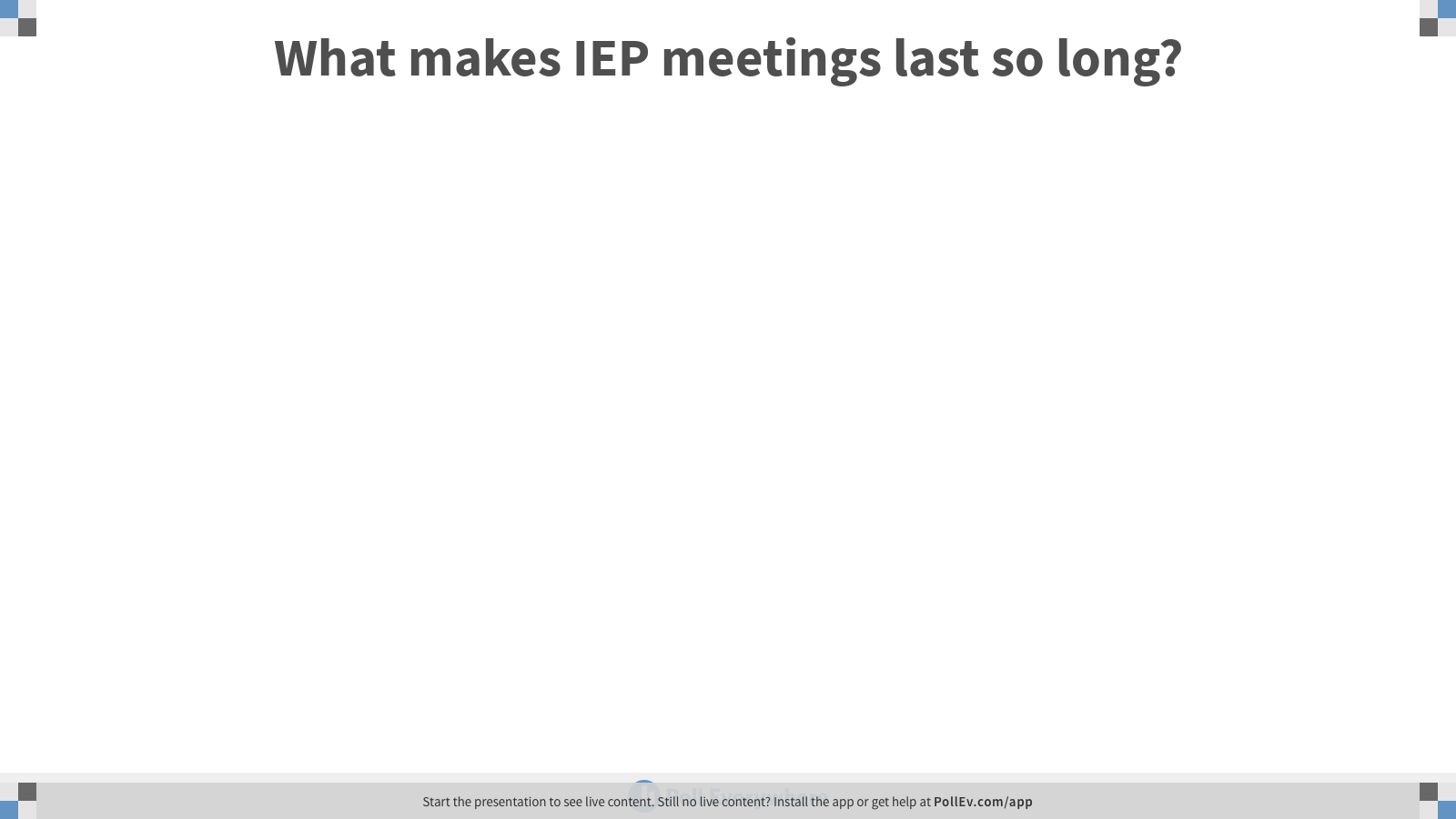 [Speaker Notes: What makes IEP meetings last so long?
https://www.polleverywhere.com/free_text_polls/LS4FKXiLHuQ599w5NiA8c]
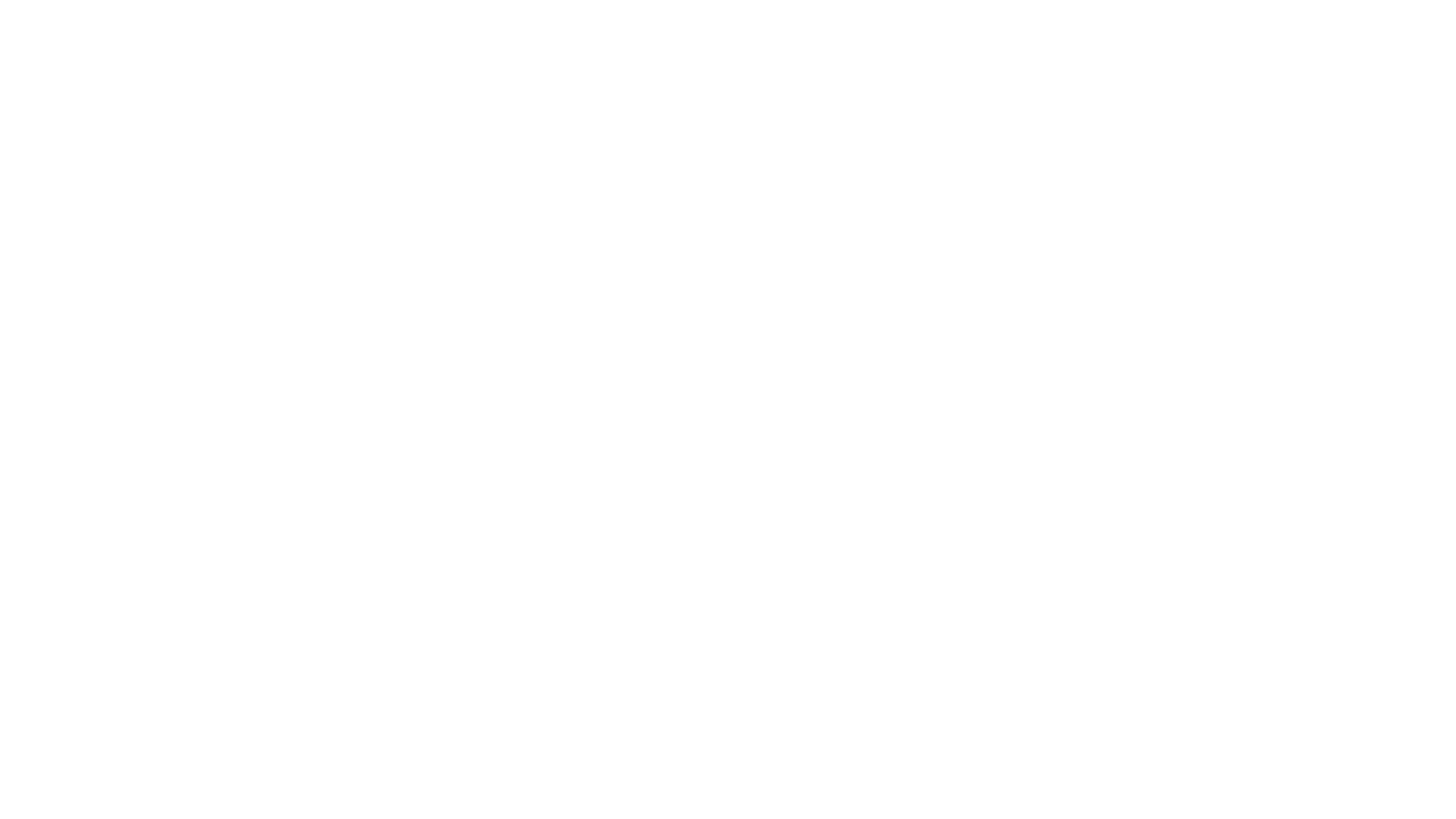 Tips for LEA
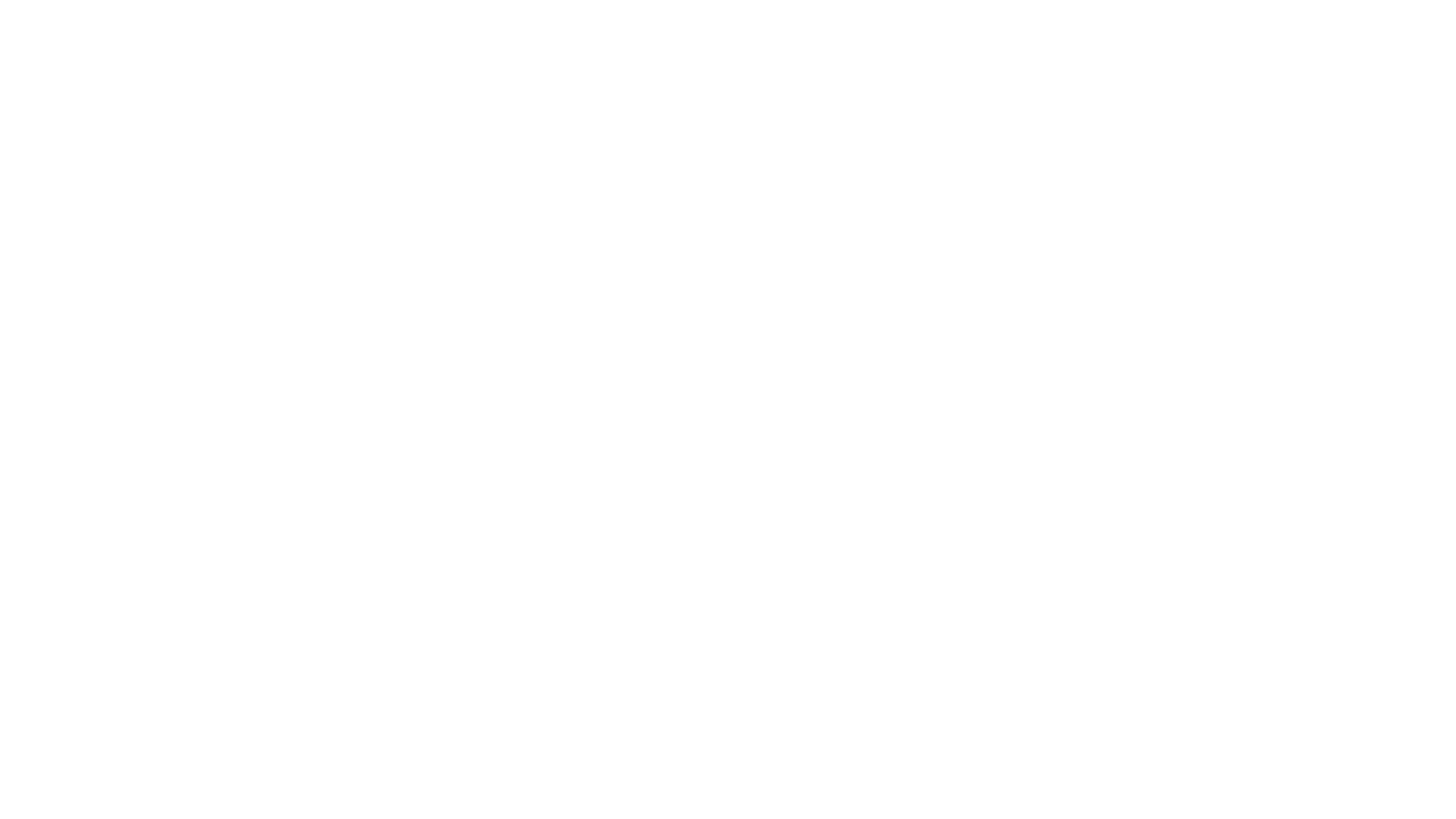 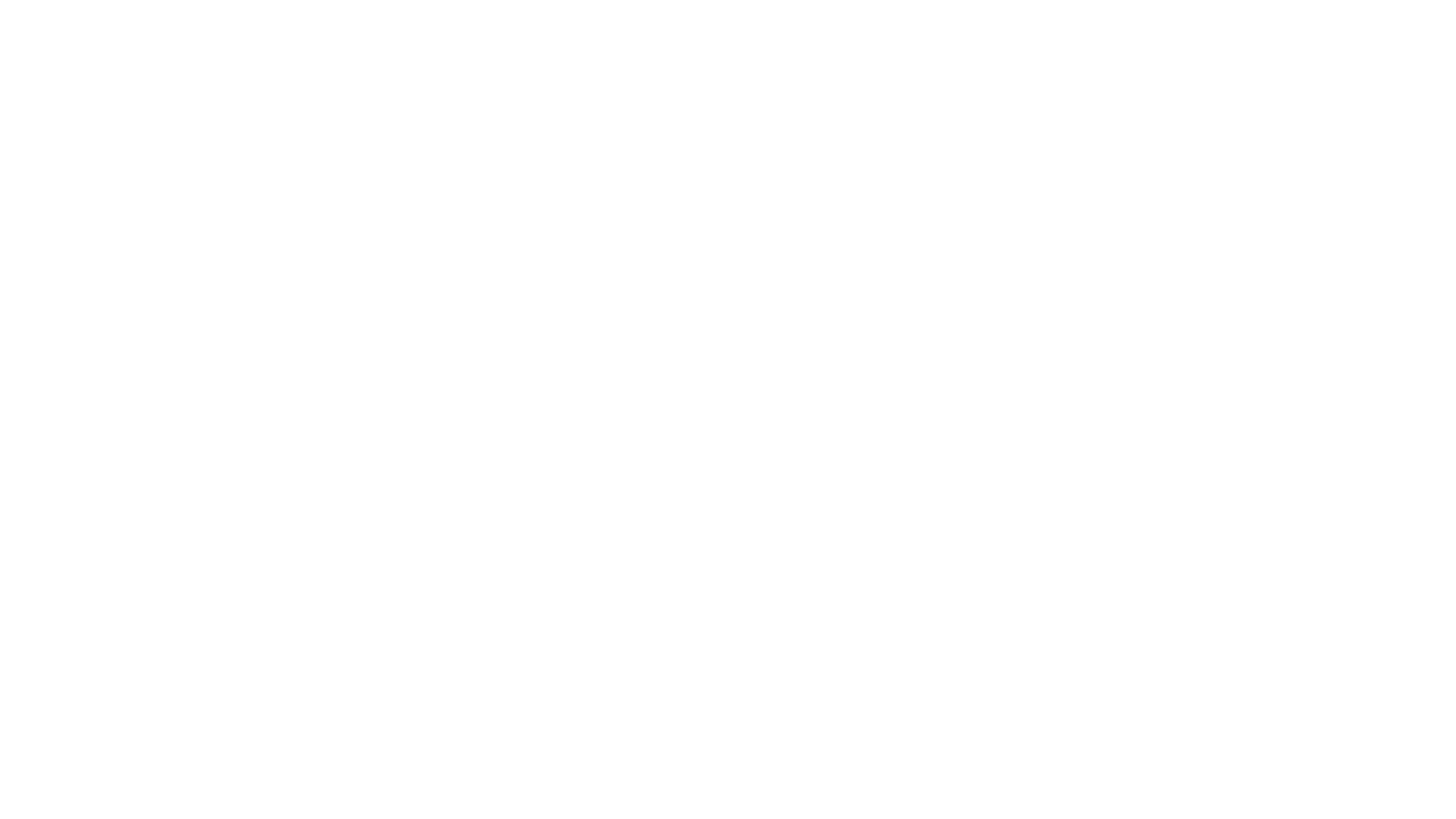 Reaching Consensus
[Speaker Notes: IDEA – blow through]
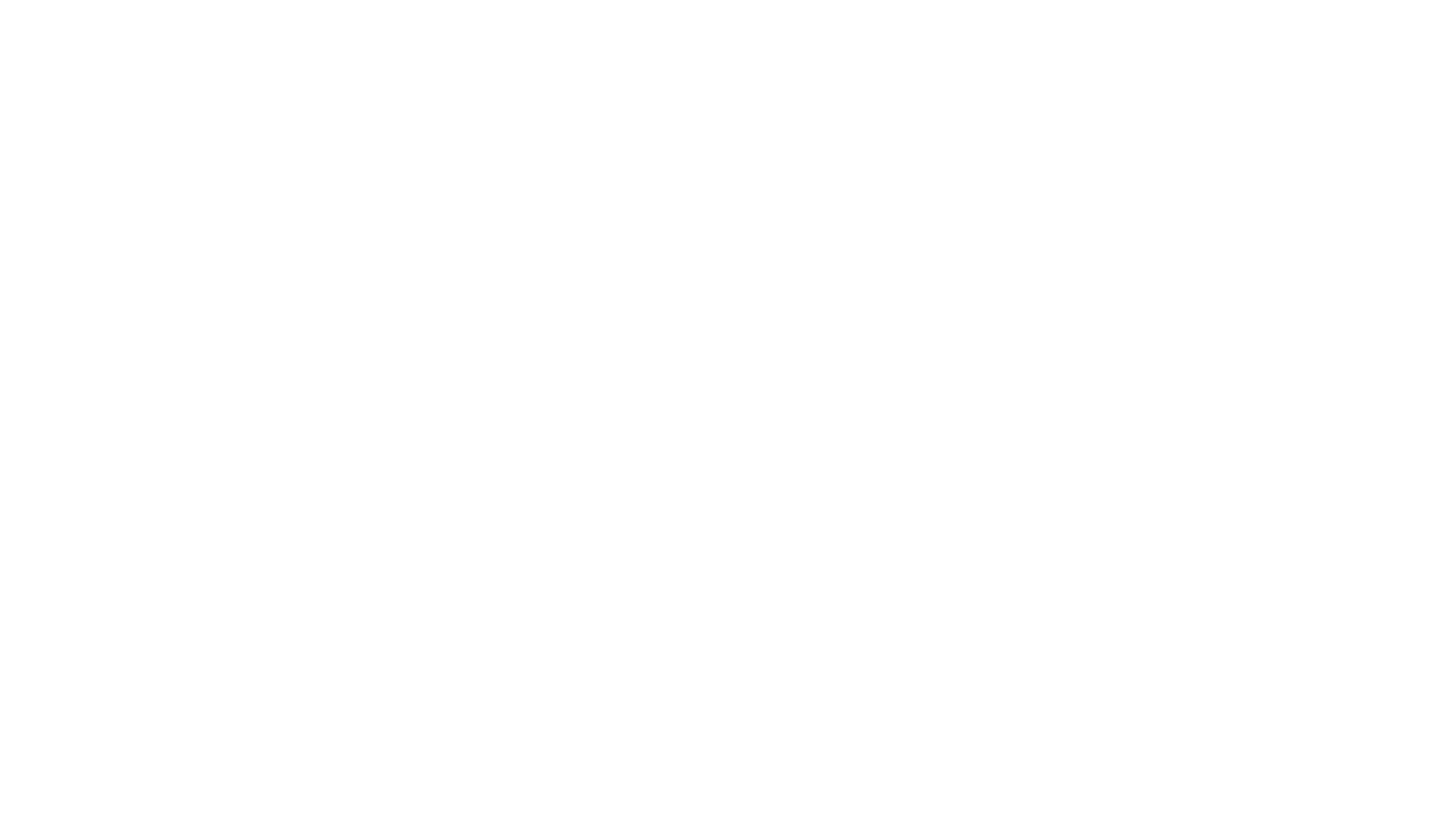 ReachingConsensus
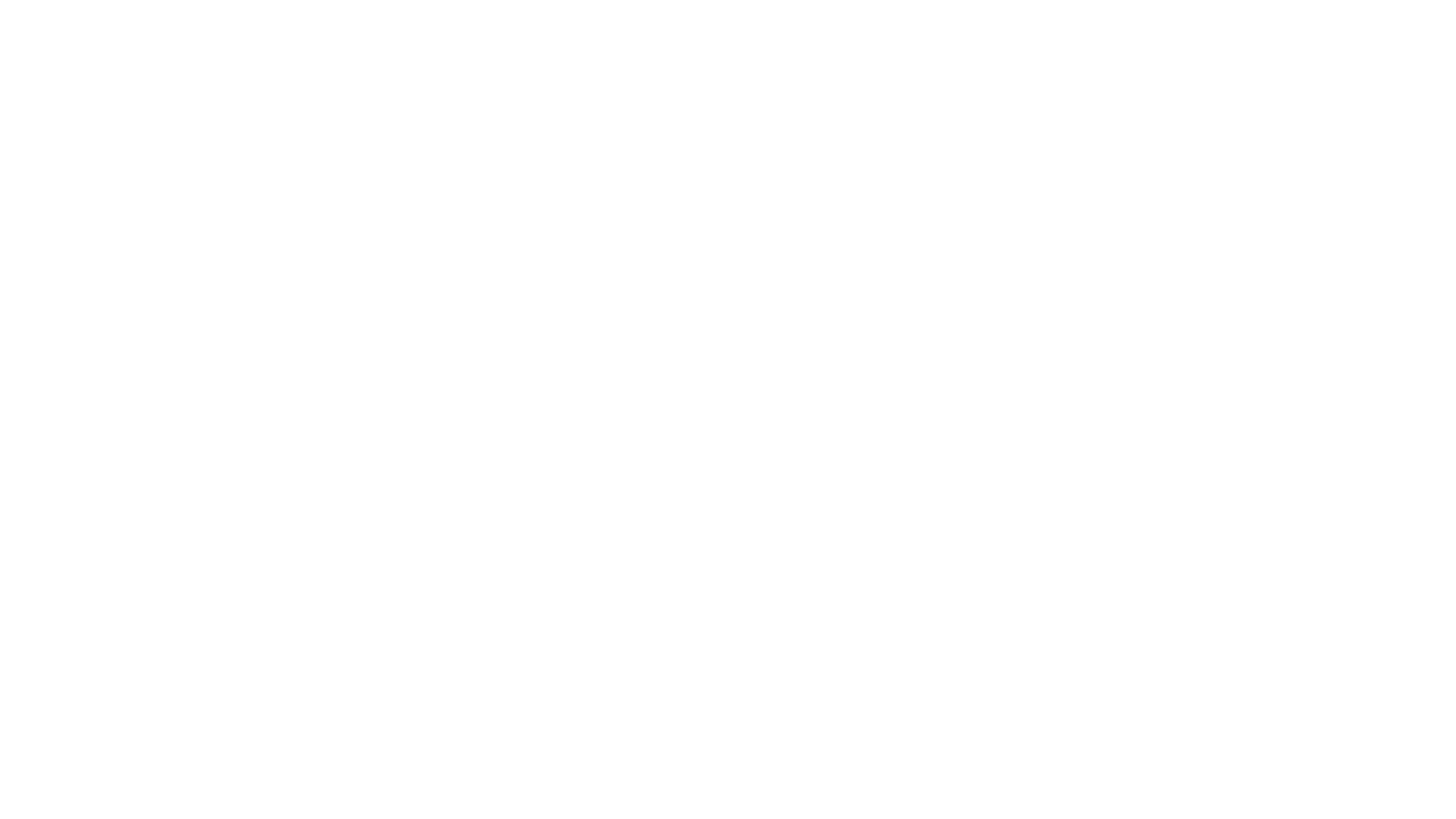 Reaching Consensus
STUMP SPEECH
“I am sorry that we were unable to reach a general agreement. At this time, the school team is proposing…. We believe this plan will best enable _____ to make appropriate progress. We will provide you with written notice of our decision. Page __ of the Procedural Safeguards can assist you with next steps if you continue to disagree with the proposed IEP. You are welcome to contact _____ with any questions regarding this process.”
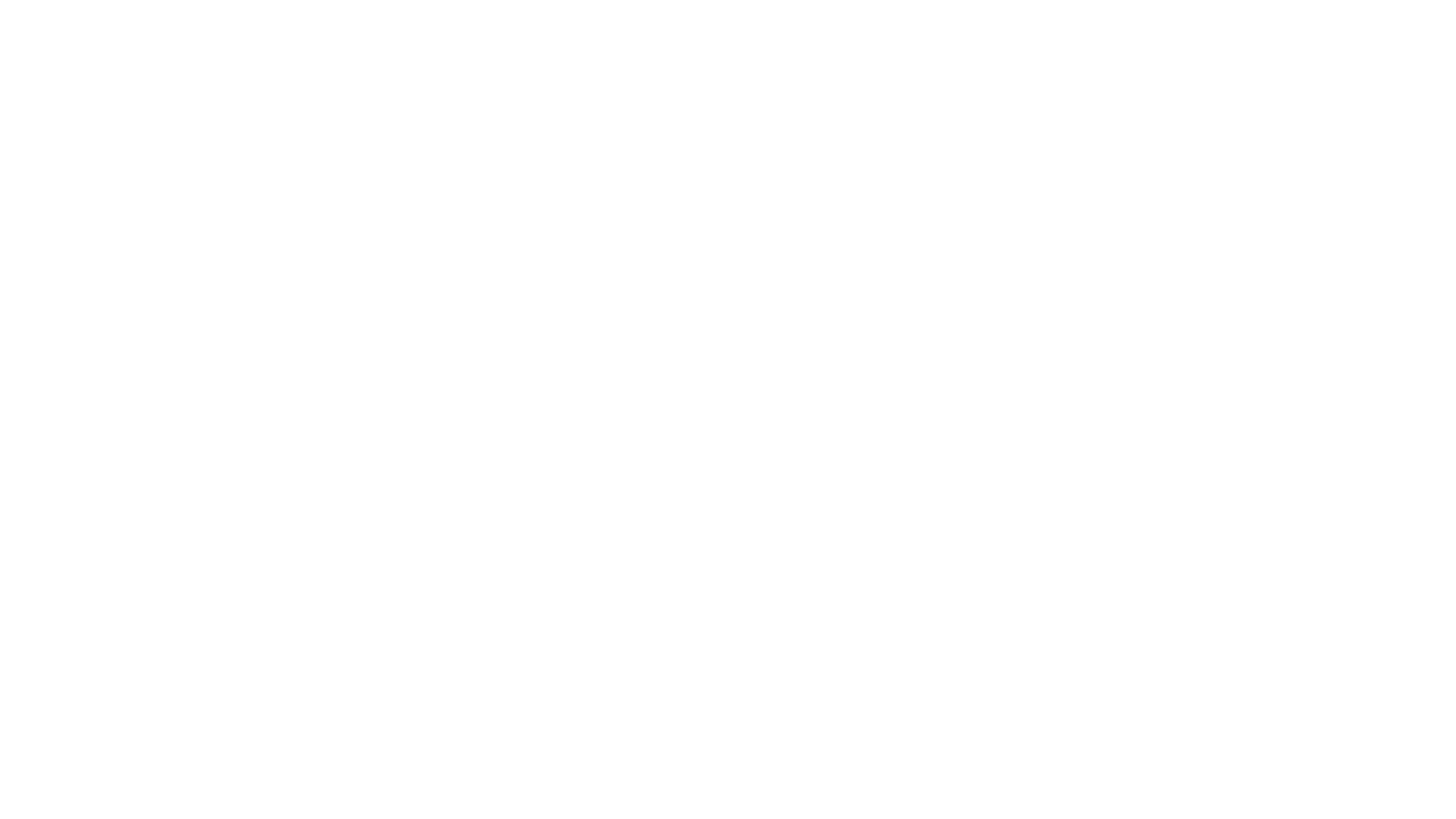 IEP Meeting Agenda
LEAs should expect that every case manager provide and follow the agenda at every IEP meeting.
As LEA, you should consider walking the team through the agenda, so that the case manager can focus on IEP content.
Following the IEP Agenda ensures compliance with the process. 
The IEP Agenda should keep members on track and assist with the pace of the meeting.
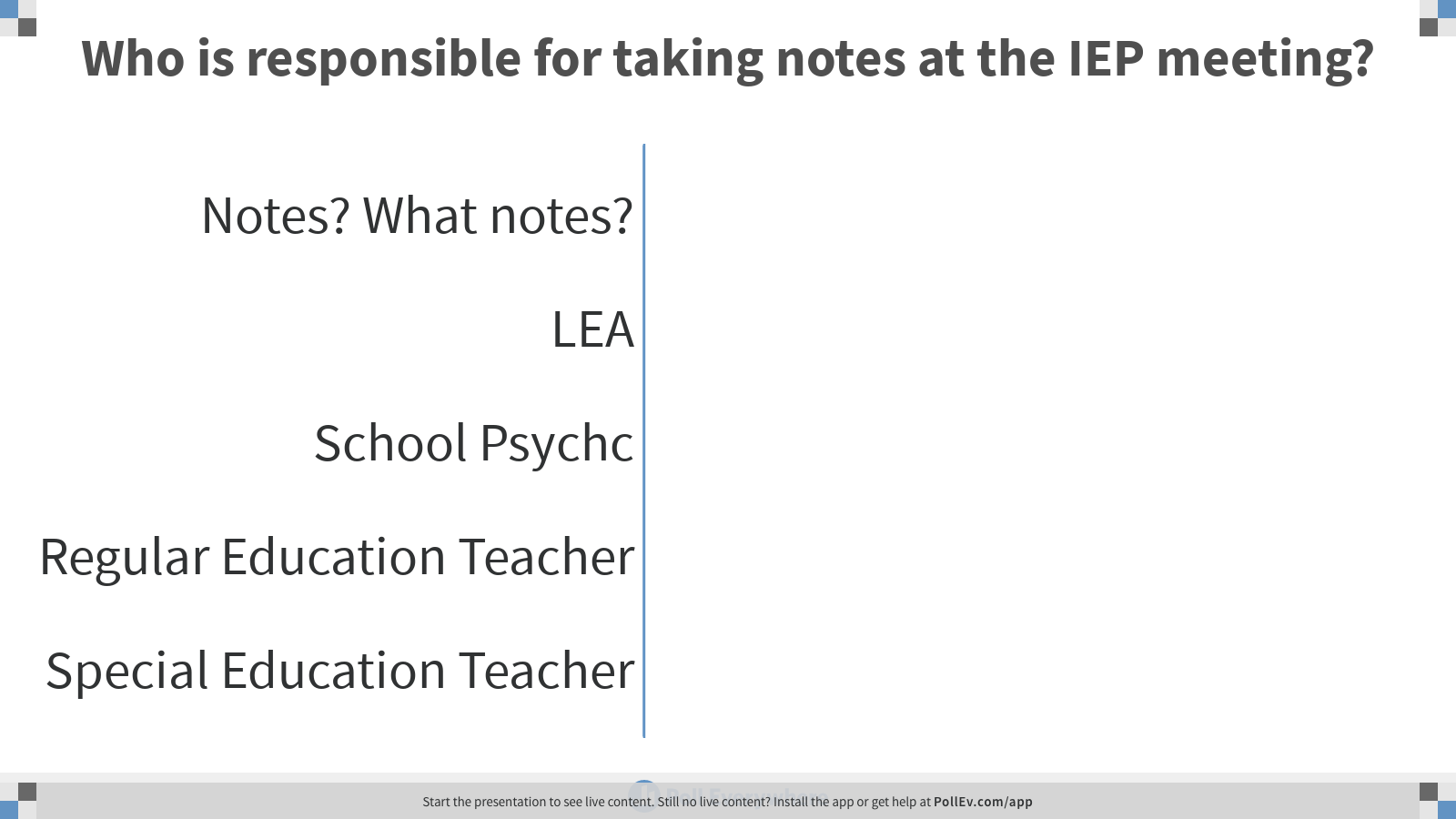 [Speaker Notes: Who is responsible for taking notes at the IEP meeting?
https://www.polleverywhere.com/multiple_choice_polls/P1gTZ3HhDbRPJvrXLkoHg]
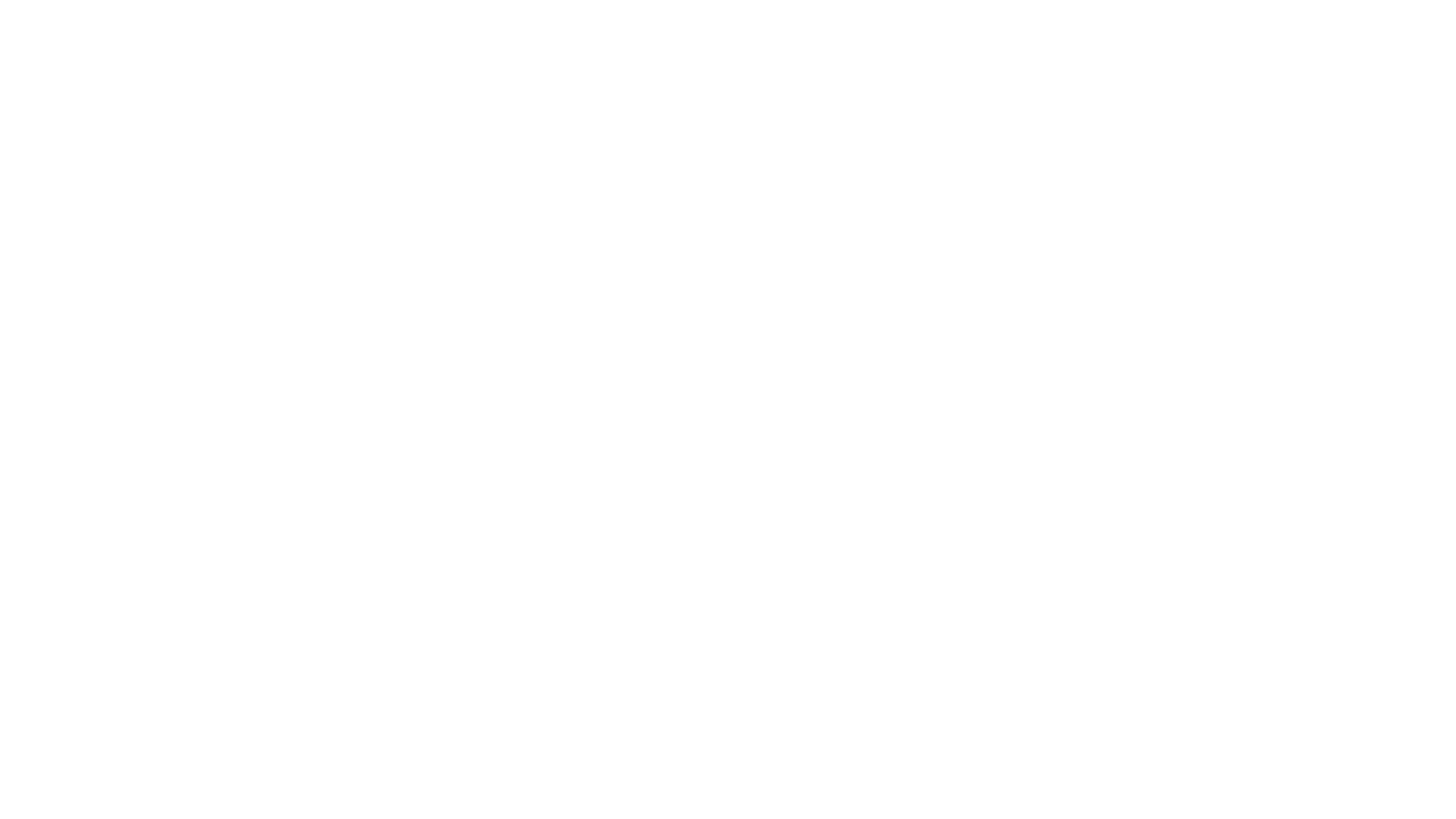 IEP Meeting Agenda
Using the IEP Agenda should guide teams with note taking during the meeting.

Consider using a “parking lot” for when a parent brings up items that are not on the IEP Agenda. This allows for finishing the IEP, dismissing members who are no longer needed, and going back to address the items on the parking lot.
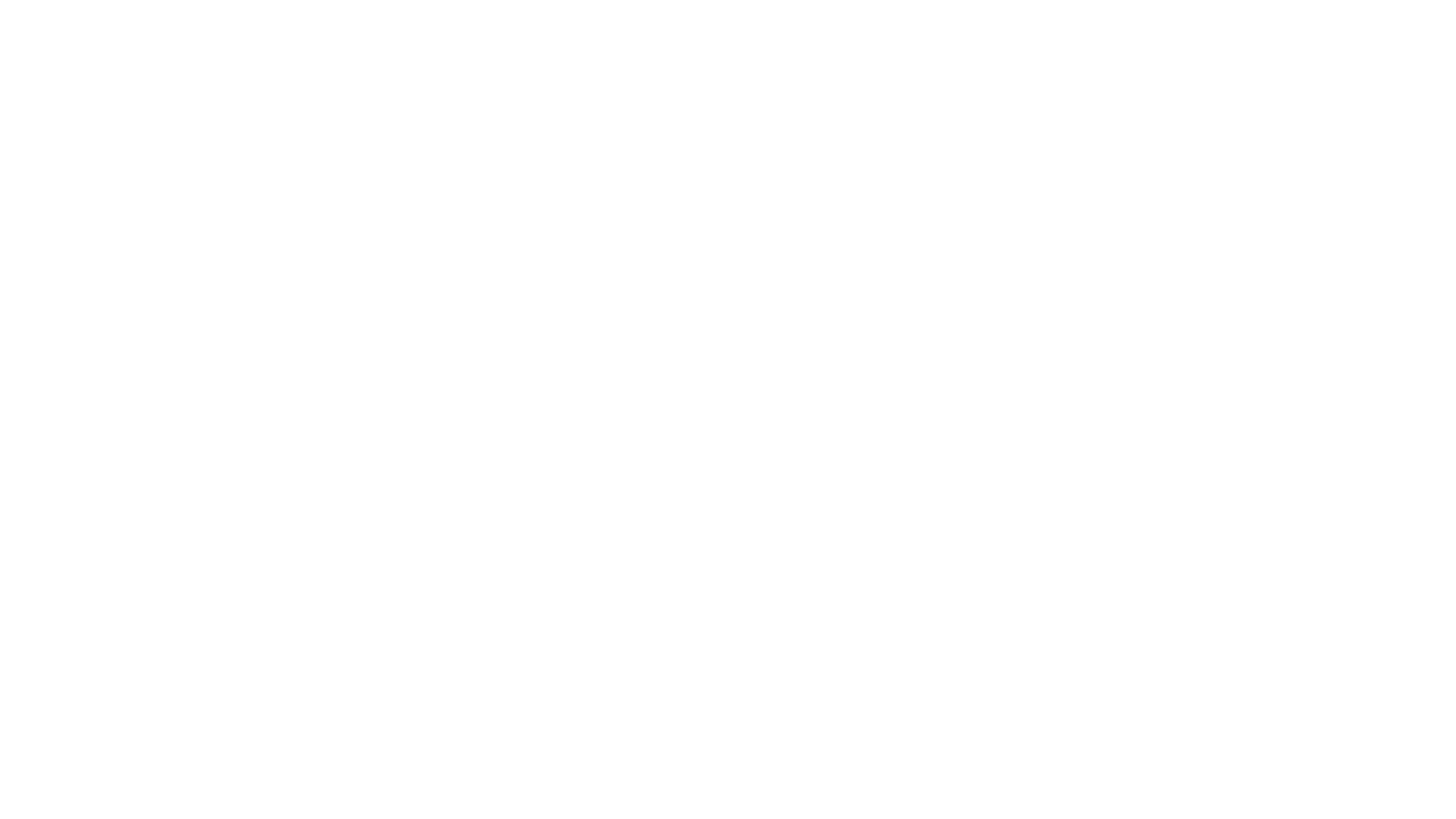 Draft IEPs
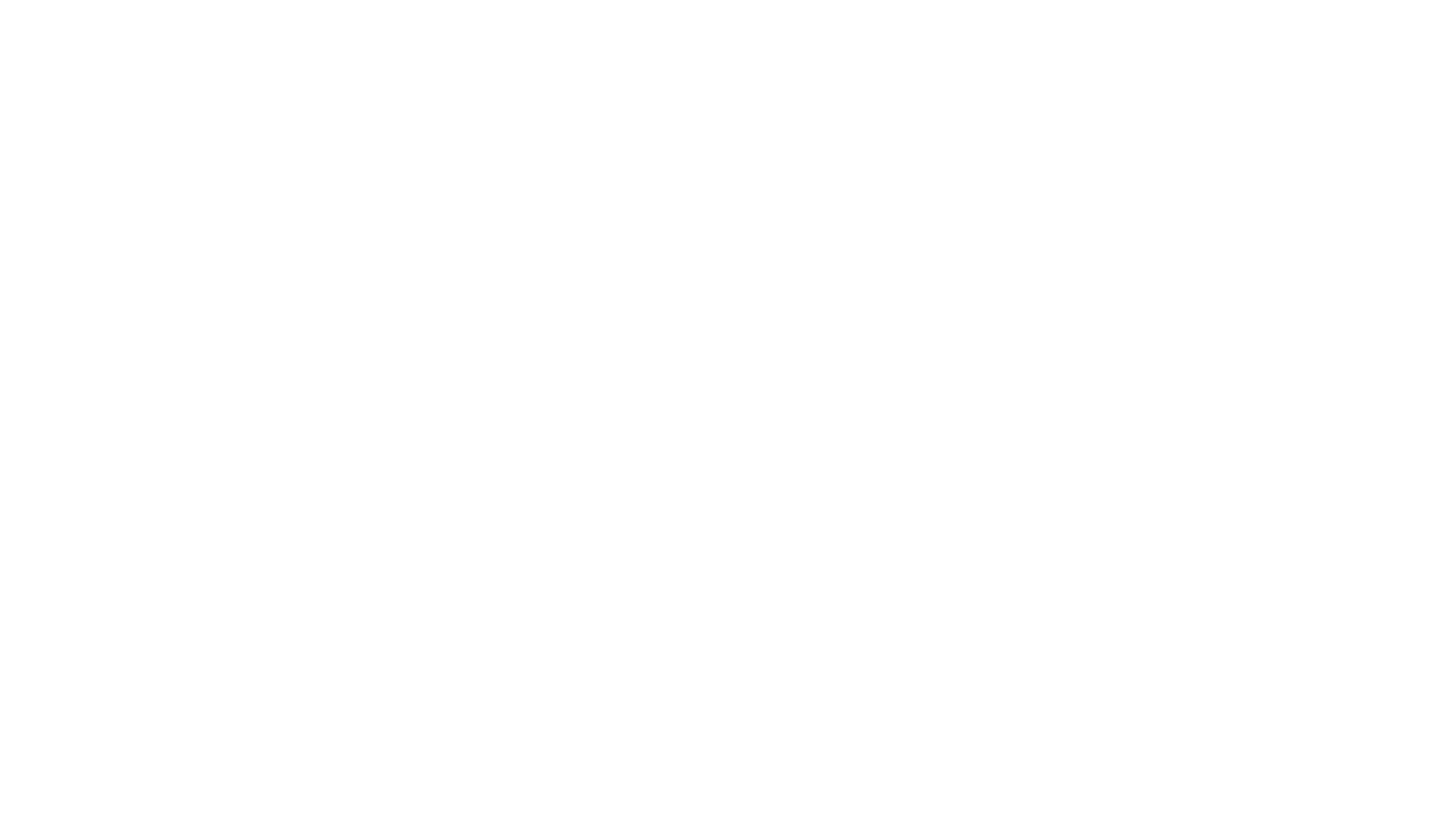 Parent Attendance & Participation
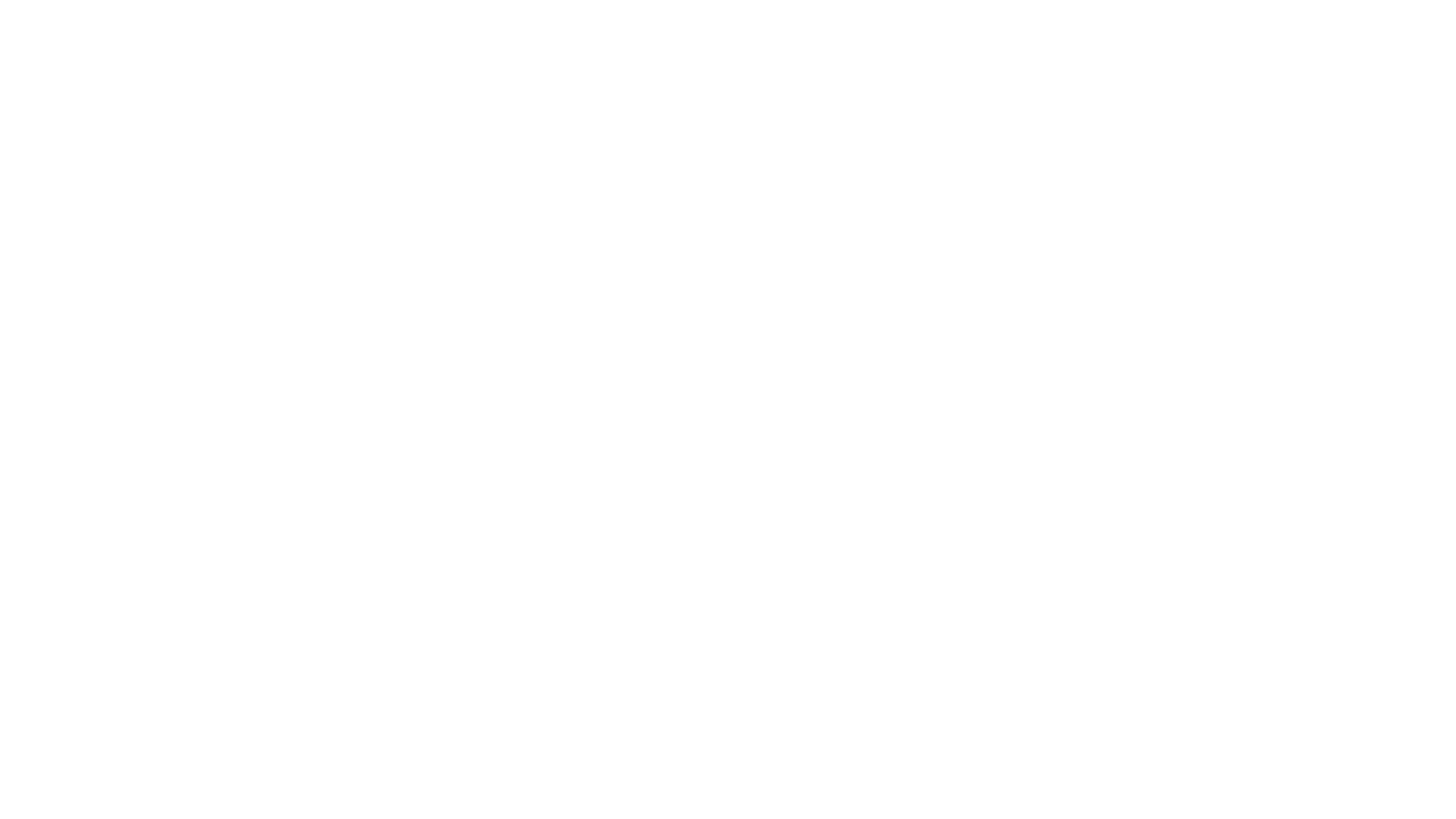 Parent Attendance & Participation
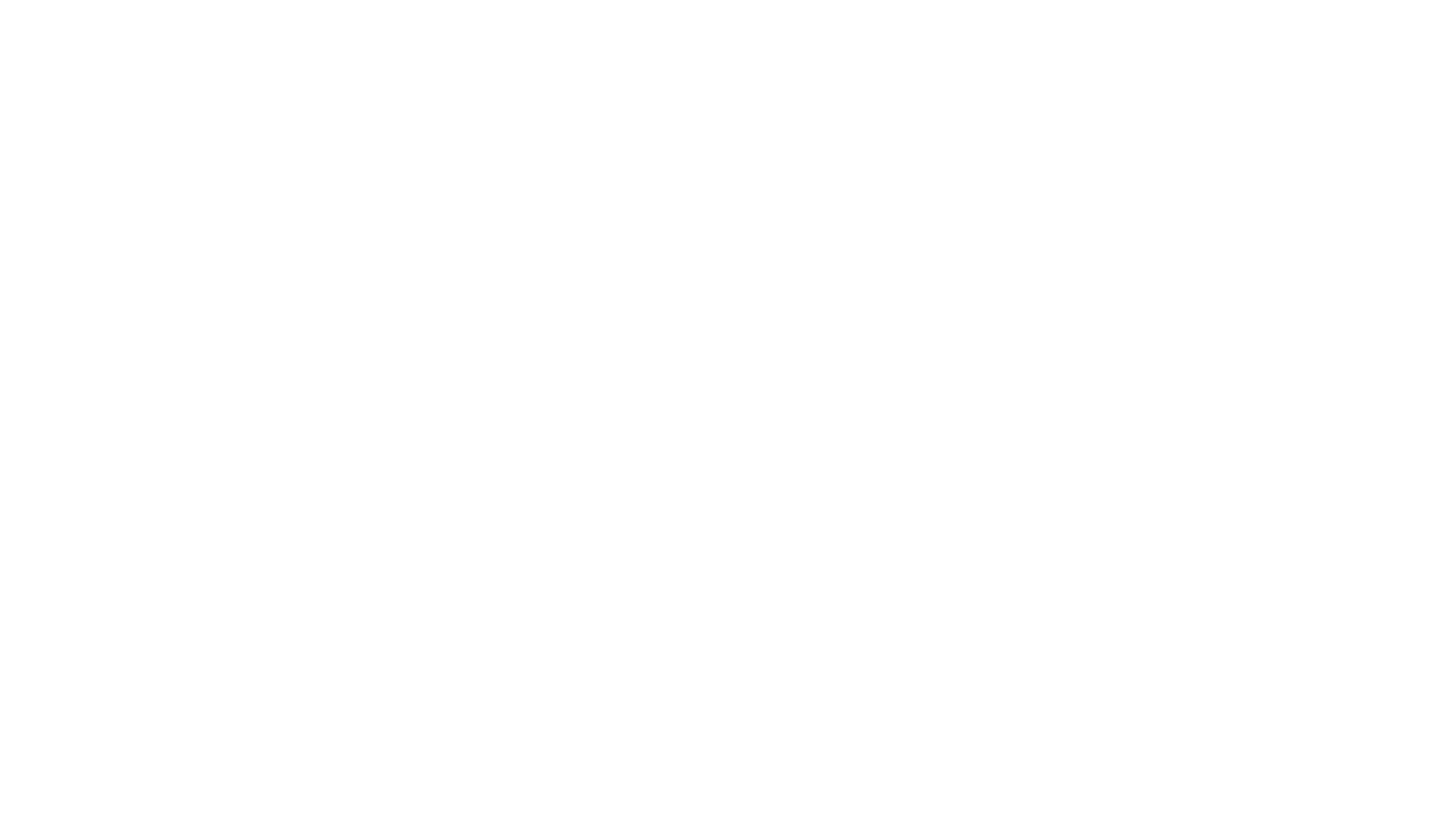 Have a brief pre-meeting or email exchange prior to the meeting to ensure all school team members understand the purpose and their role in the meeting. 
Notify front office staff of the meeting. 
Secure an adequately sized space for the meeting. 
Have someone greet the parent and walk them to the meeting space. 
Give careful consideration to the seating arrangement. 
Have agenda and draft IEPs for all members, including parents. 
When the meeting ends, leave with the parent. Or have someone assigned to walk them out.
Set the IEP Team up for success
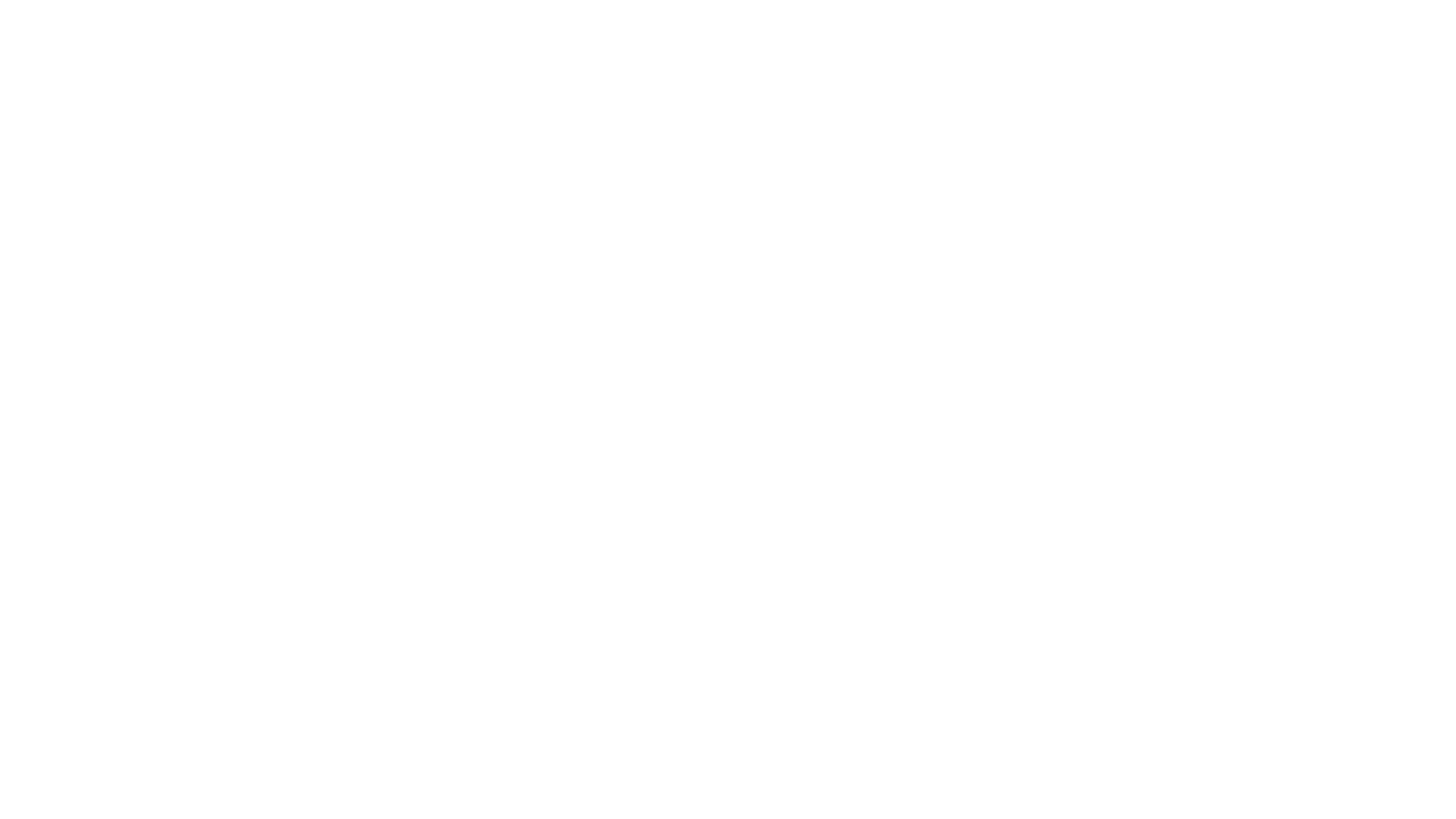 Successful LEA Representatives
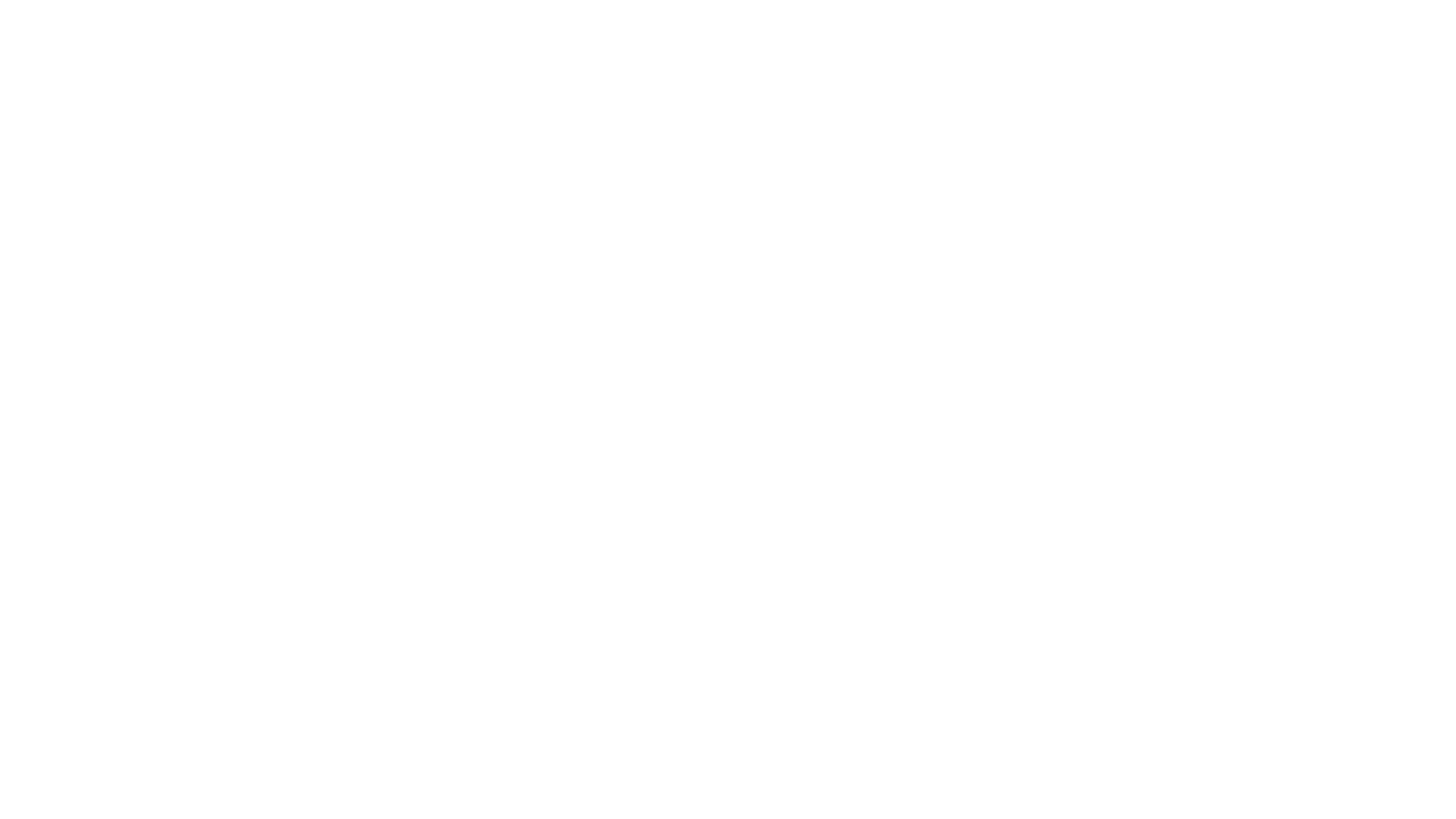 Question, comments or concerns?
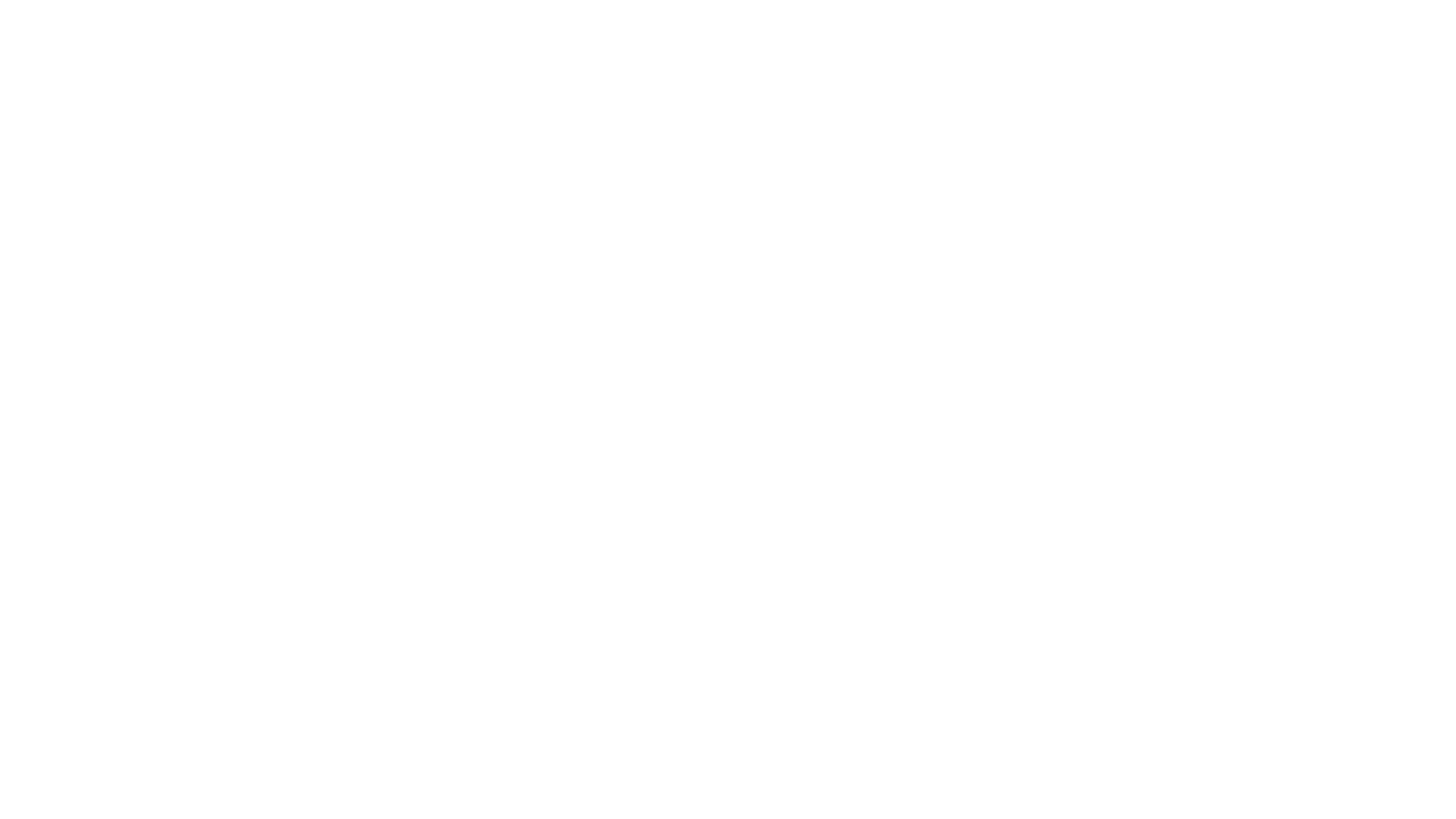 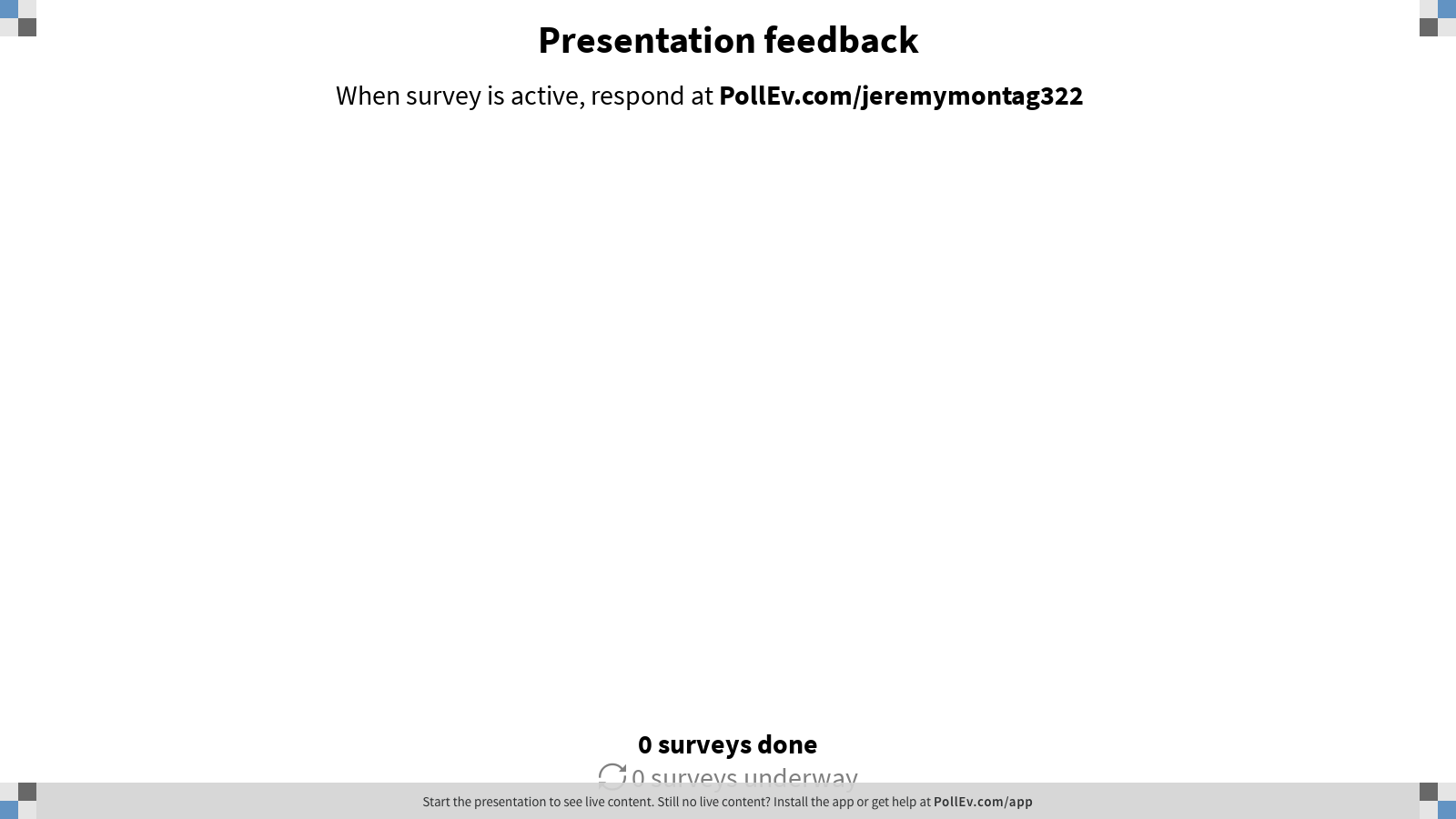 [Speaker Notes: Presentation feedback
https://www.polleverywhere.com/surveys/sZoBydjAL9rLpCDY8xJcH]